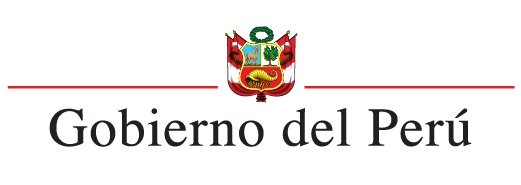 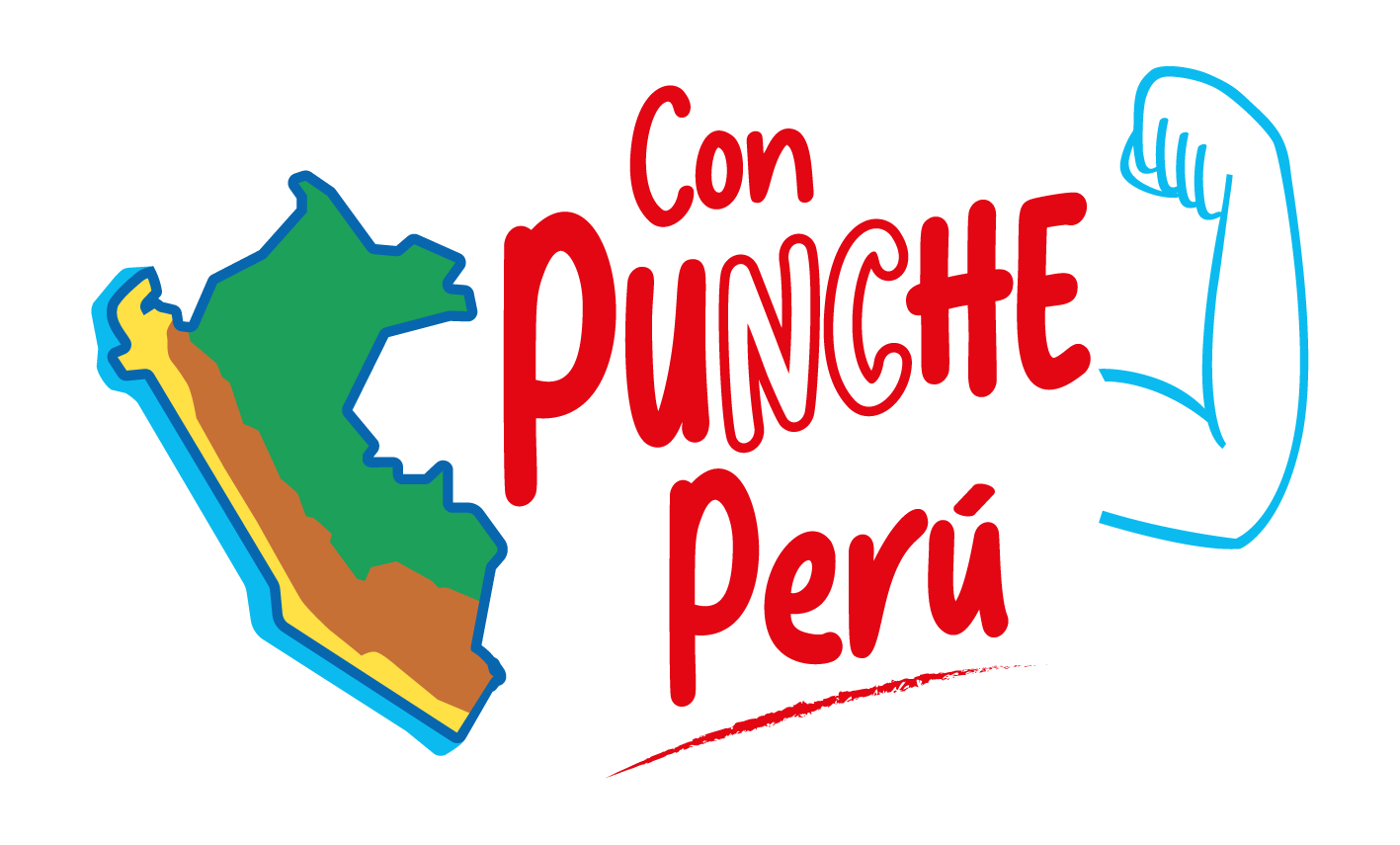 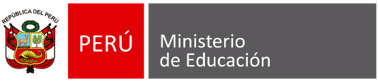 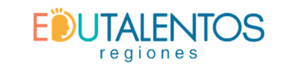 ORIENTACIONES PARA LA ETAPA IE
Concursos Educativos 2024
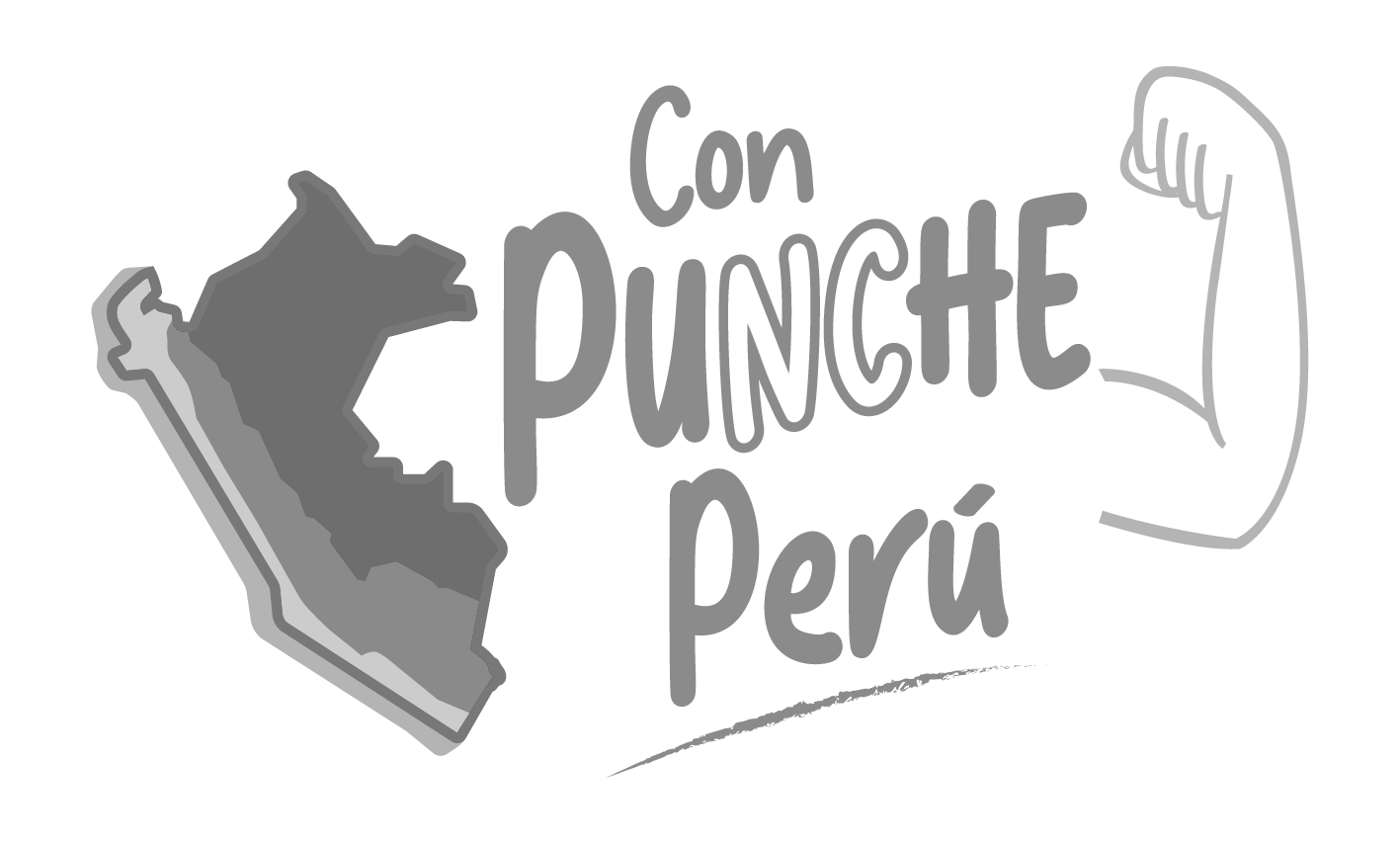 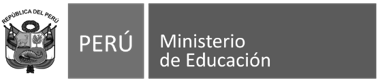 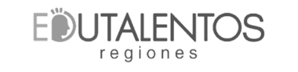 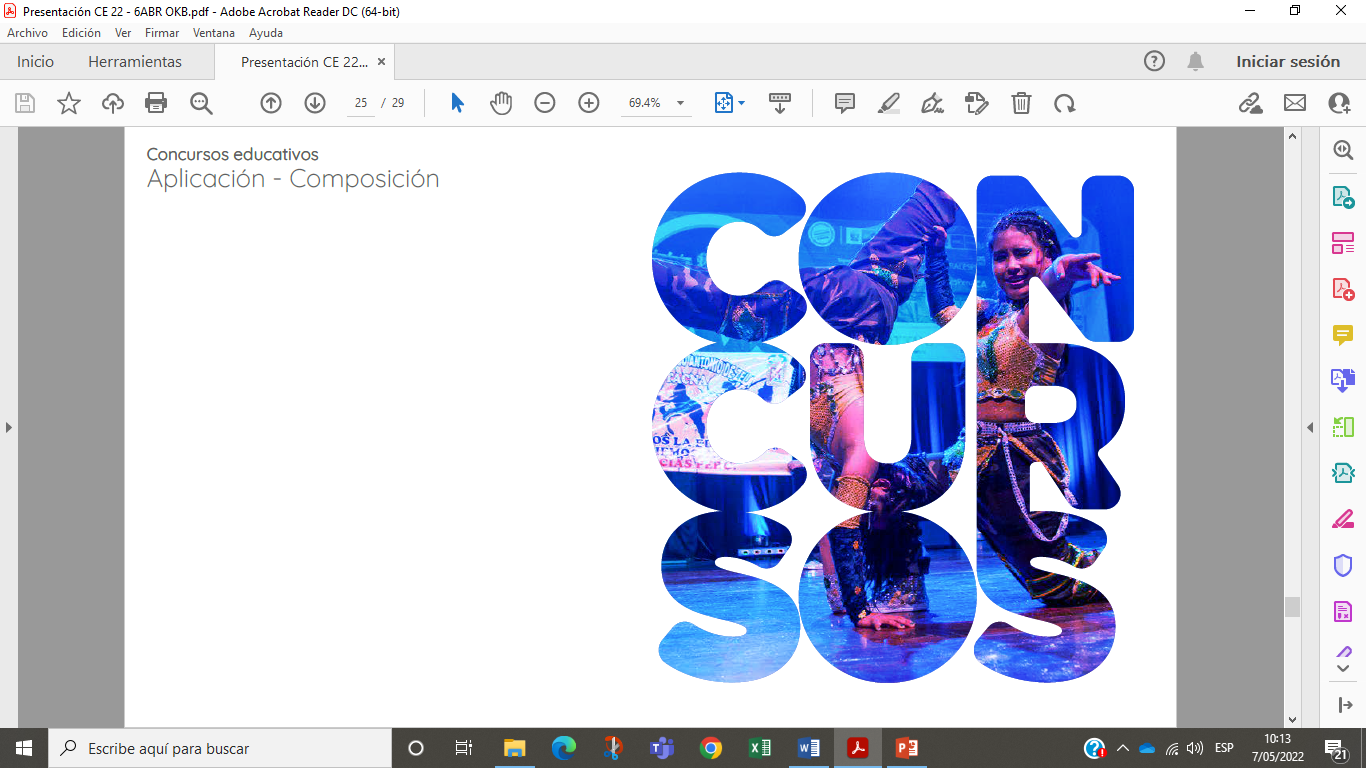 PROYECCIÓN AL 2024
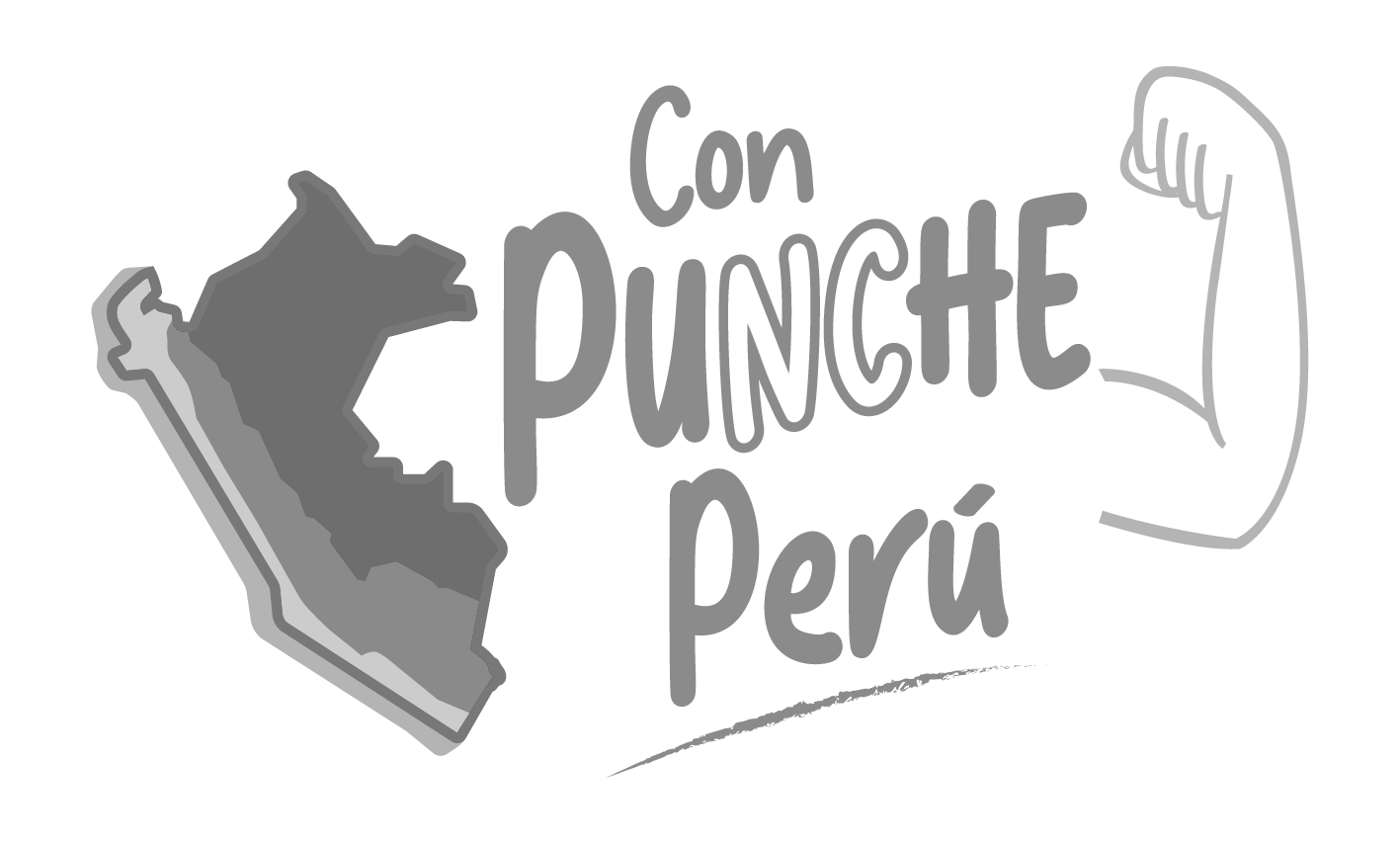 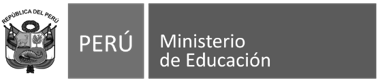 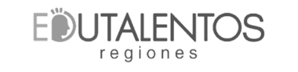 La escuela y la comunidad como espacio para desarrollar diversas experiencias de aprendizaje
Movilizadoras de los diversos aprendizajes establecidos en el Currículo Nacional
Se promueve la participación estudiantil activa
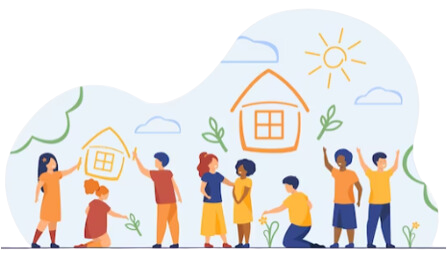 Participación en diversas actividades artísticas, recreativas y deportivas que favorecen su desarrollo físico, social, cognitivo y emocional
Espacios de intervención con las familias y la comunidad que favorecen la convivencia democrática
Buscan sensibilizar a la comunidad educativa sobre la importancia de las artes, la literatura, la tecnología y las ciencias en la educación
Construyen sus propios aprendizajes
Contribuyen al logro del perfil de egreso de los estudiantes y a la formación del ciudadano que queremos para el país
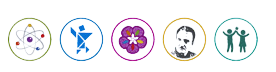 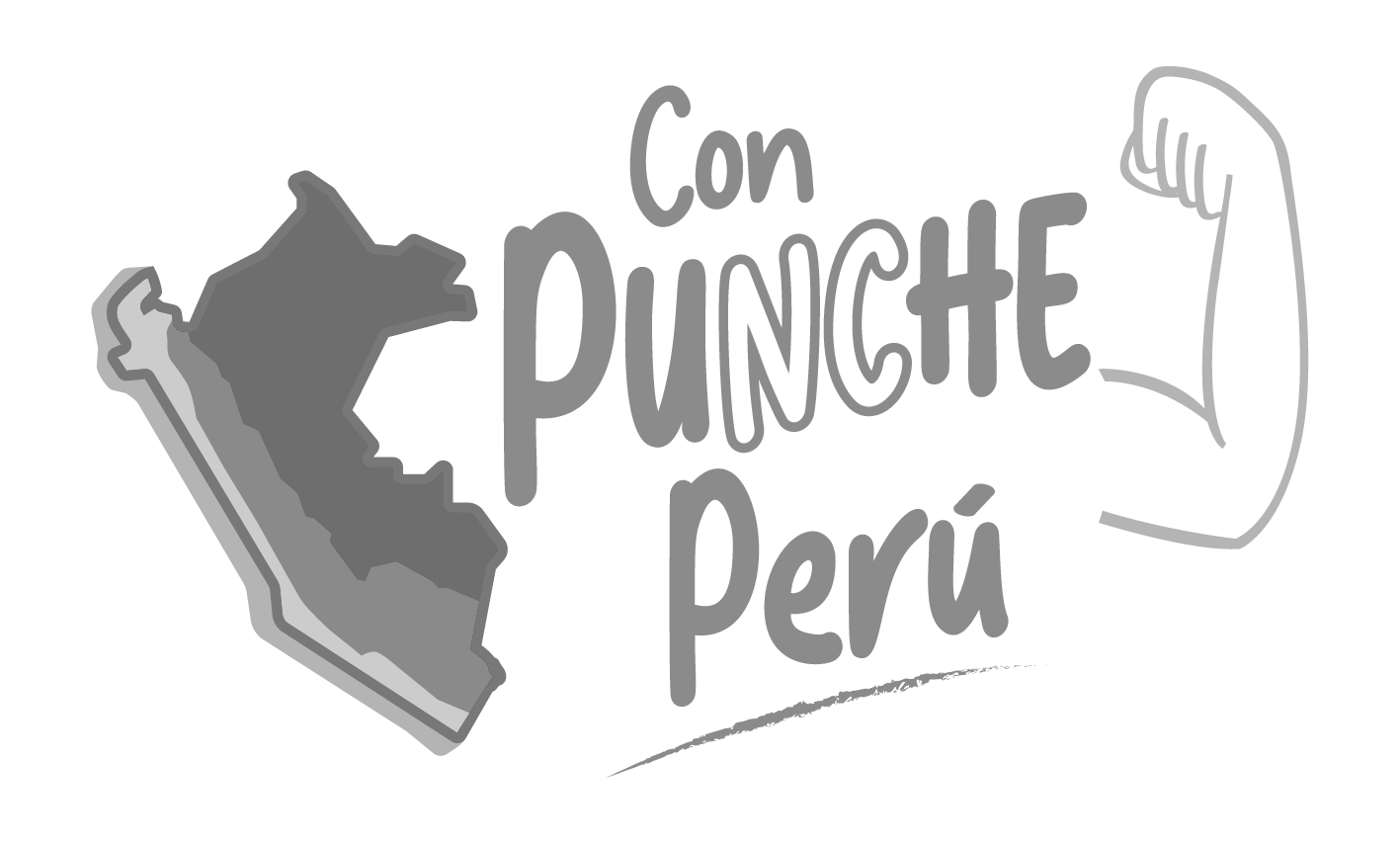 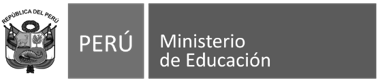 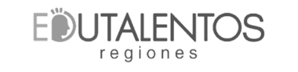 Participemos:
Aspectos favorables de los CE en la escuela:
https://www.menti.com/alo6v33vo4o3
Aspectos no tan favorables de los CE en la escuela:
https://www.menti.com/aln6r5vnwdbd
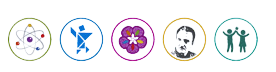 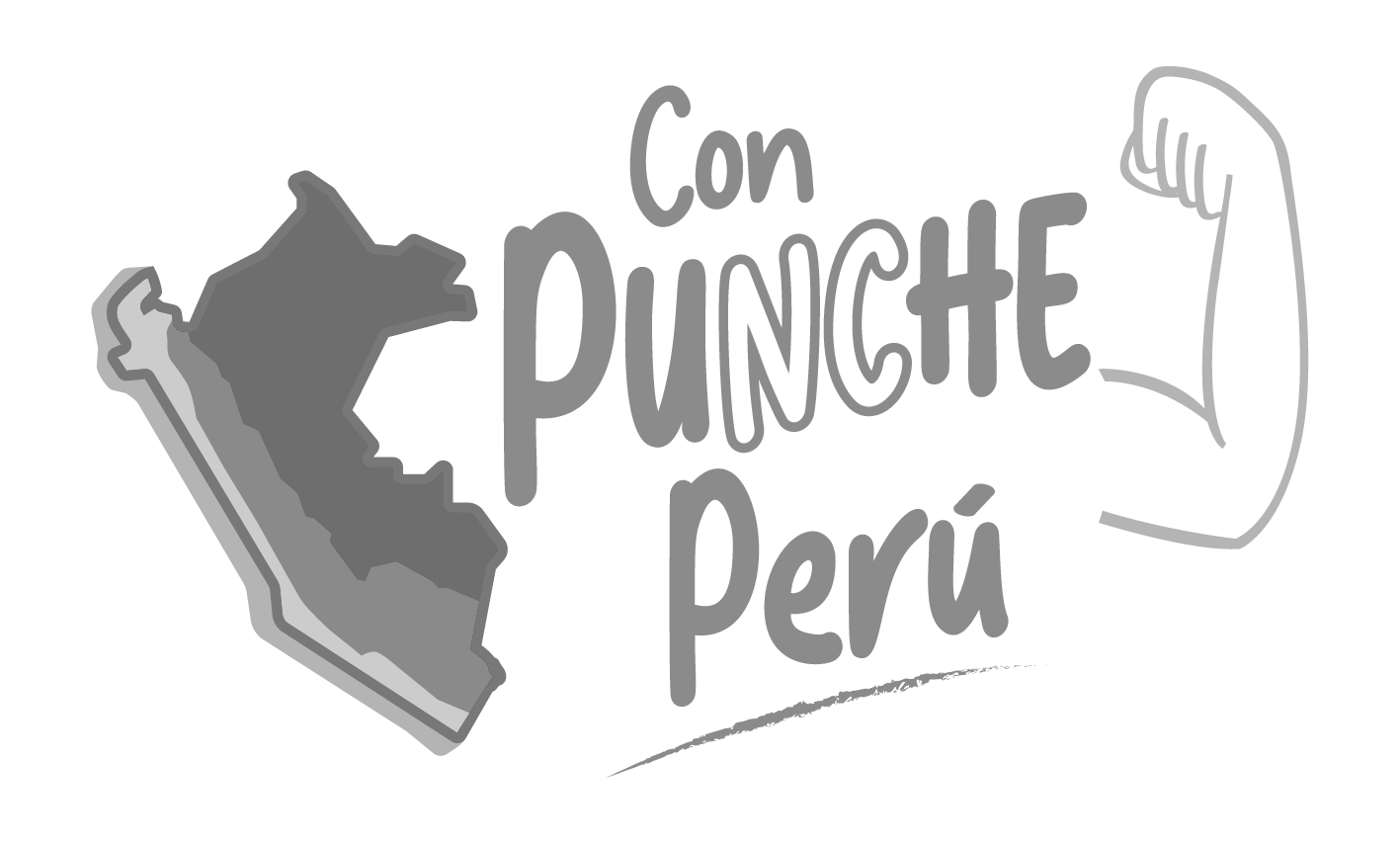 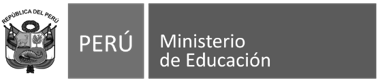 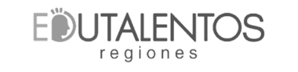 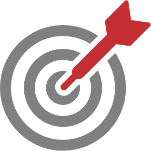 Proyección al 2024:
5% en relación a su población estudiantil
35% de regiones cumplen o superan la meta
35% de regiones están a menos de 2% para llegar a la meta
30% de regiones llegaron a menos del 3% de su población estudiantil
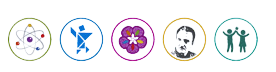 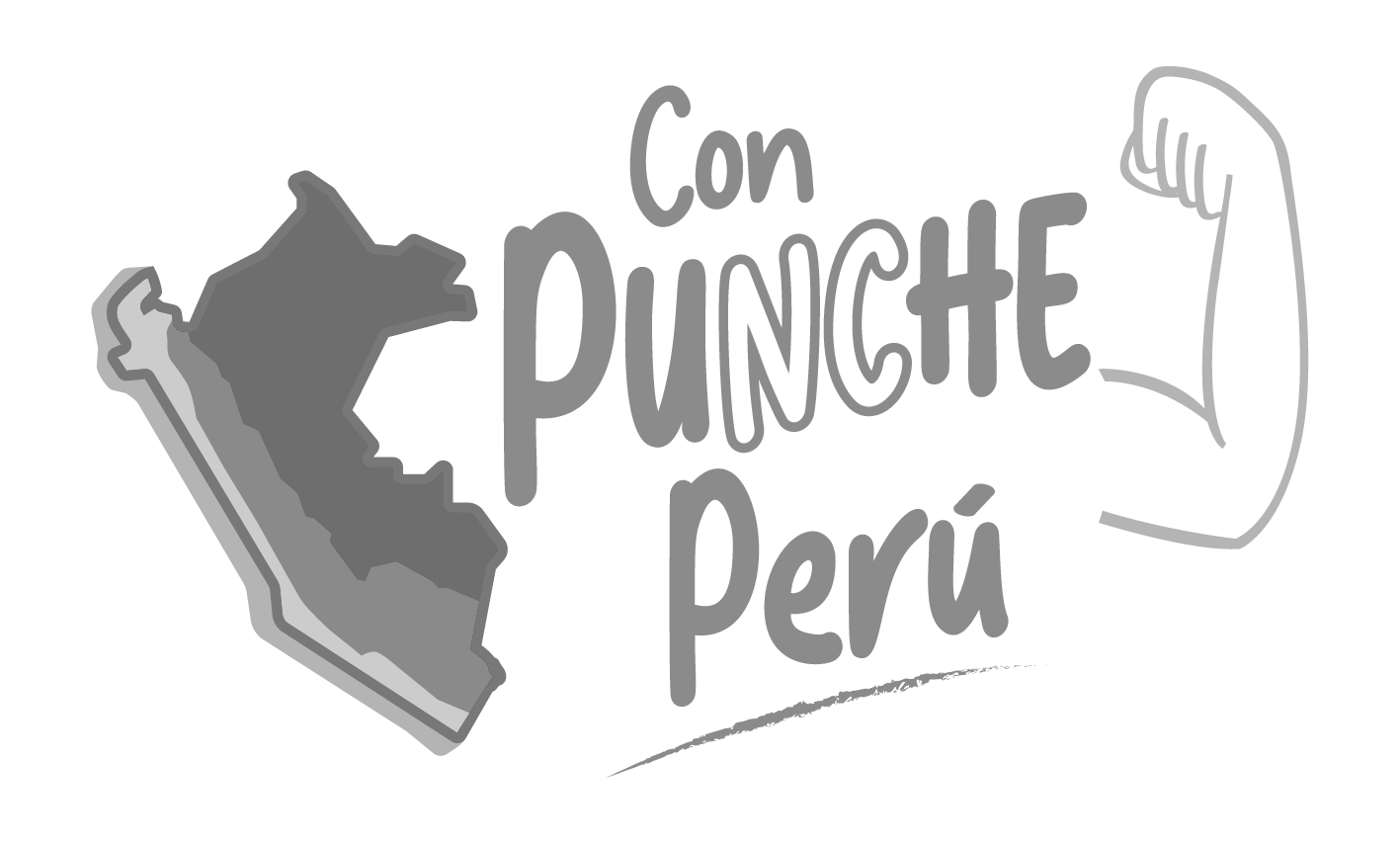 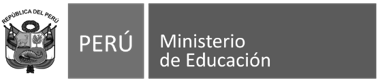 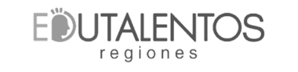 Mayor impulso comunicacional en la etapa IE
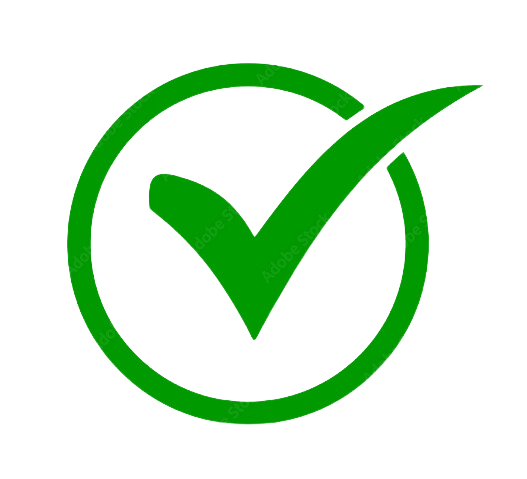 Cartillas con orientaciones generales e “Ideas para participar” en los concursos
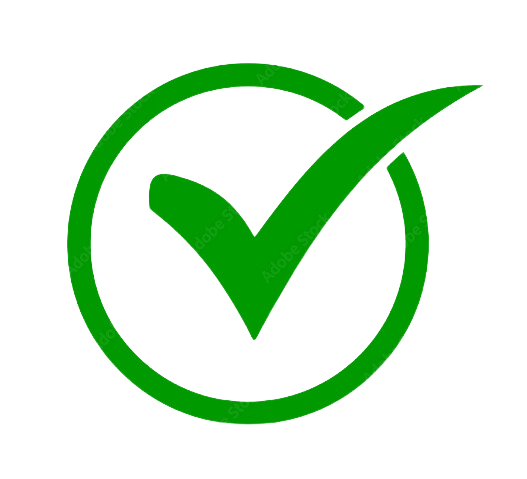 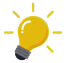 Webinar sobre el uso de las cartillas
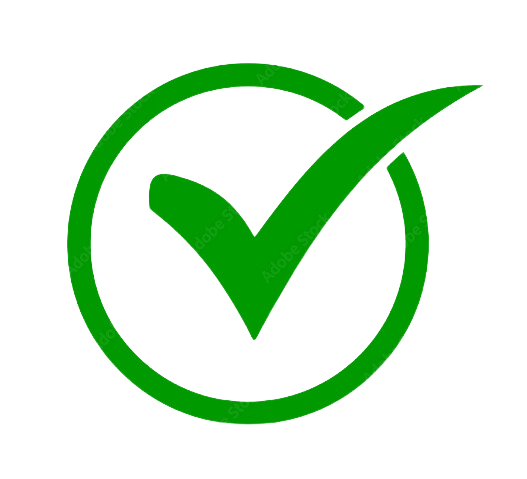 Estrategias 
para el 
2024
Presencia del MINEDU a través de ER y especialistas de CE
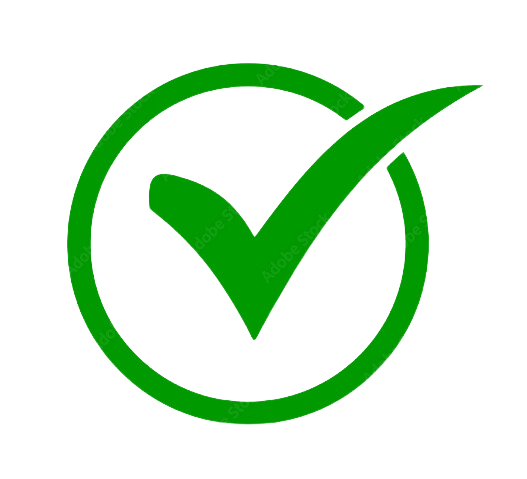 Fortalecer el trabajo articulado con los CT
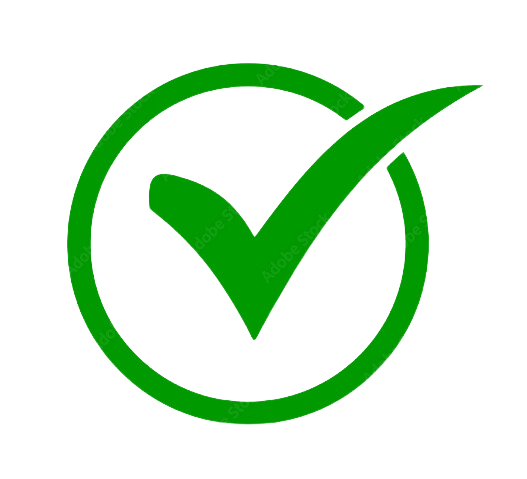 Acciones comunicacionales descentralizadas con énfasis en las 8 regiones con menos participación
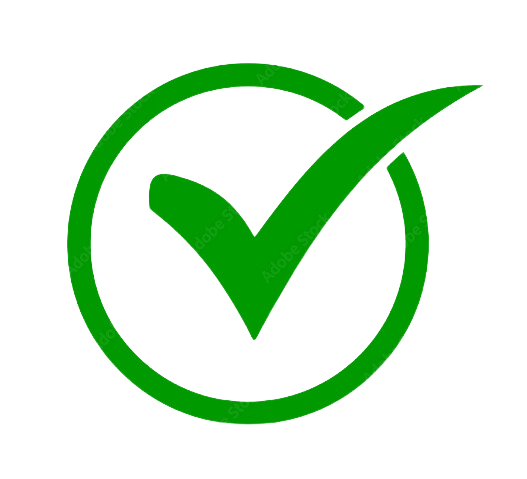 Articulación con la intervención “Arte para crecer en comunidad”  y la SEA como espacio dinamizador
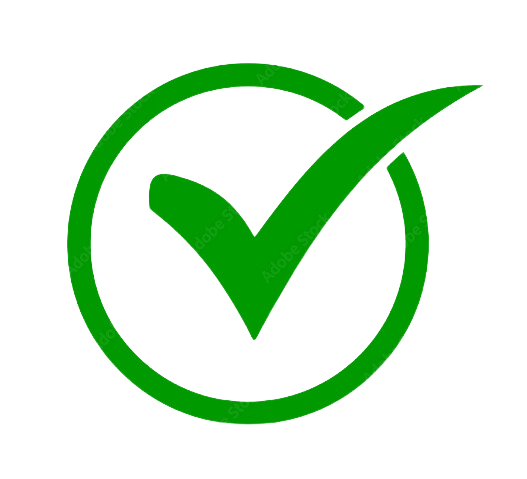 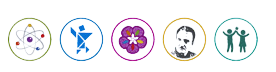 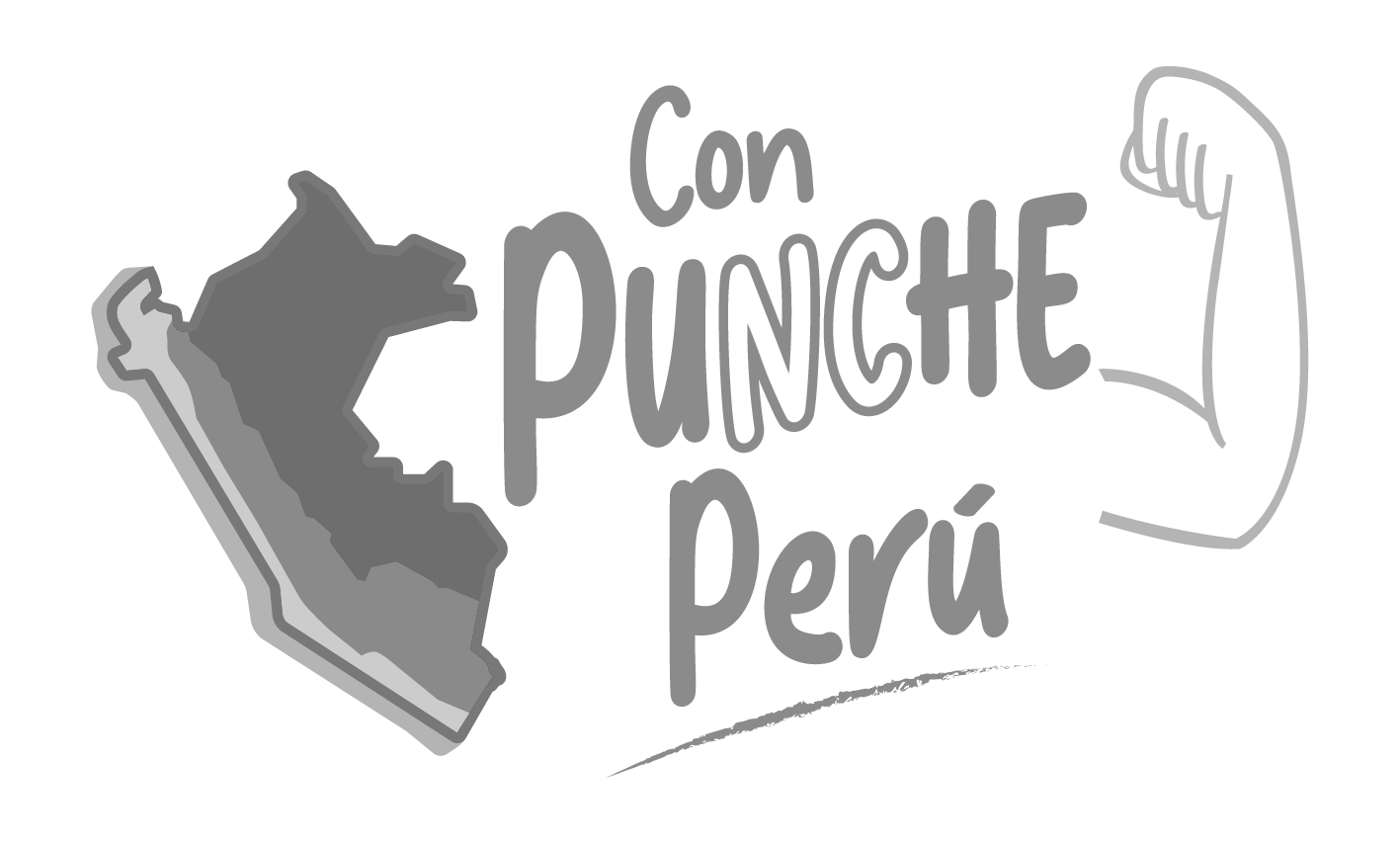 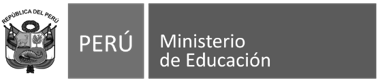 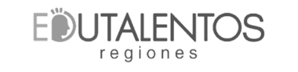 Temática general de los Concursos Escolares – Edición Bicentenario
Este 2024 se cumplen 200 años de la consolidación de nuestra independencia, hito histórico que nos invita a dialogar de manera reflexiva sobre nuestra historia, motivándonos a seguir fortaleciendo nuestros lazos, identidad y diversidad, para construir juntos el Perú que todos queremos. 
El Bicentenario del Perú nos impulsa a poner en práctica principios y valores  a través de  actividades artísticas - culturales, científicas, entre otras, desde la escuela con el propósito de formar ciudadanías cohesionadas, activas y comprometidas con sus comunidades y el desarrollo del país, las cuales permitan reflexionar, dialogar y dejar un legado a las futuras generaciones.
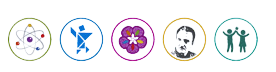 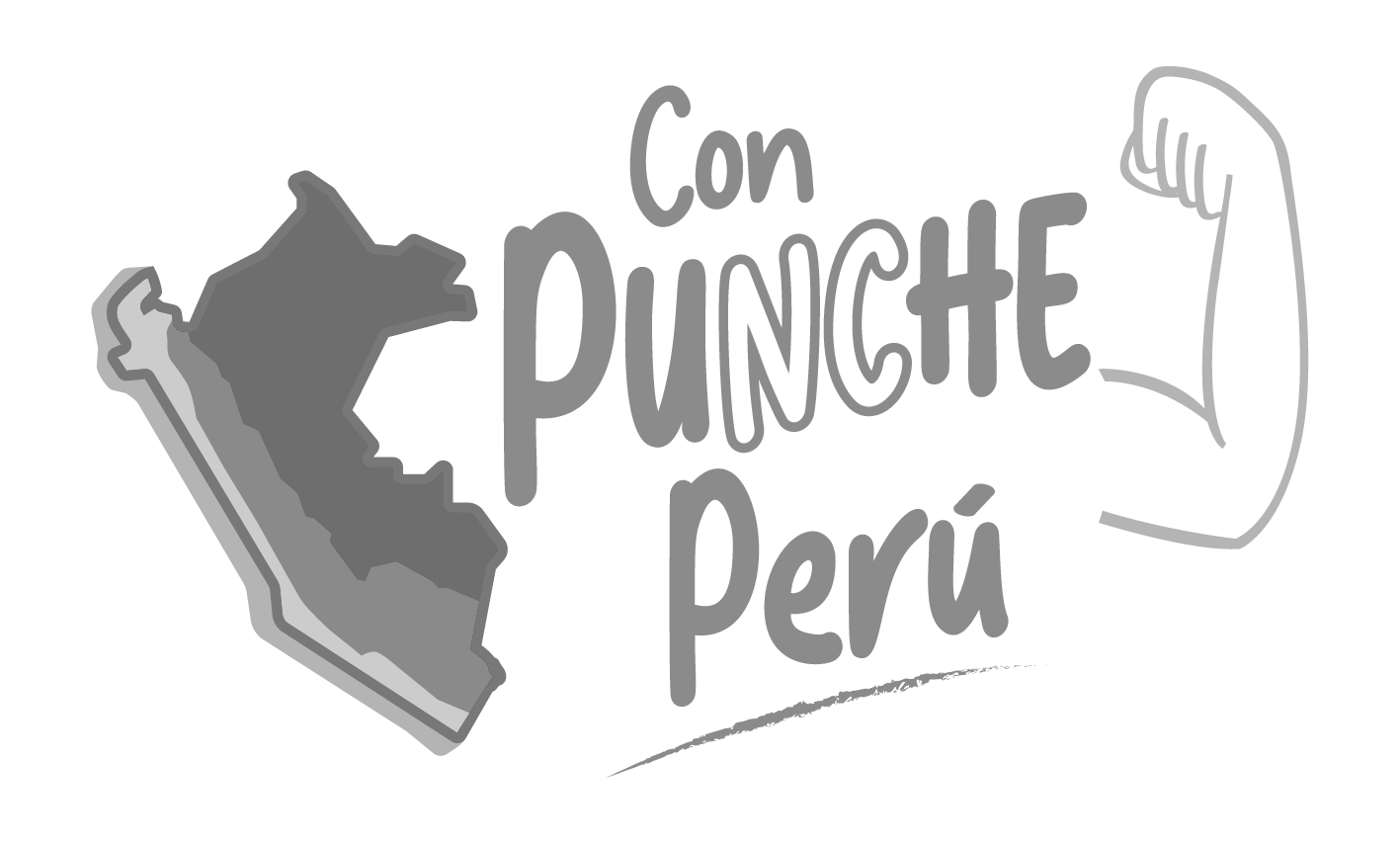 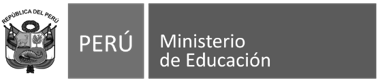 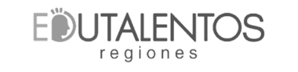 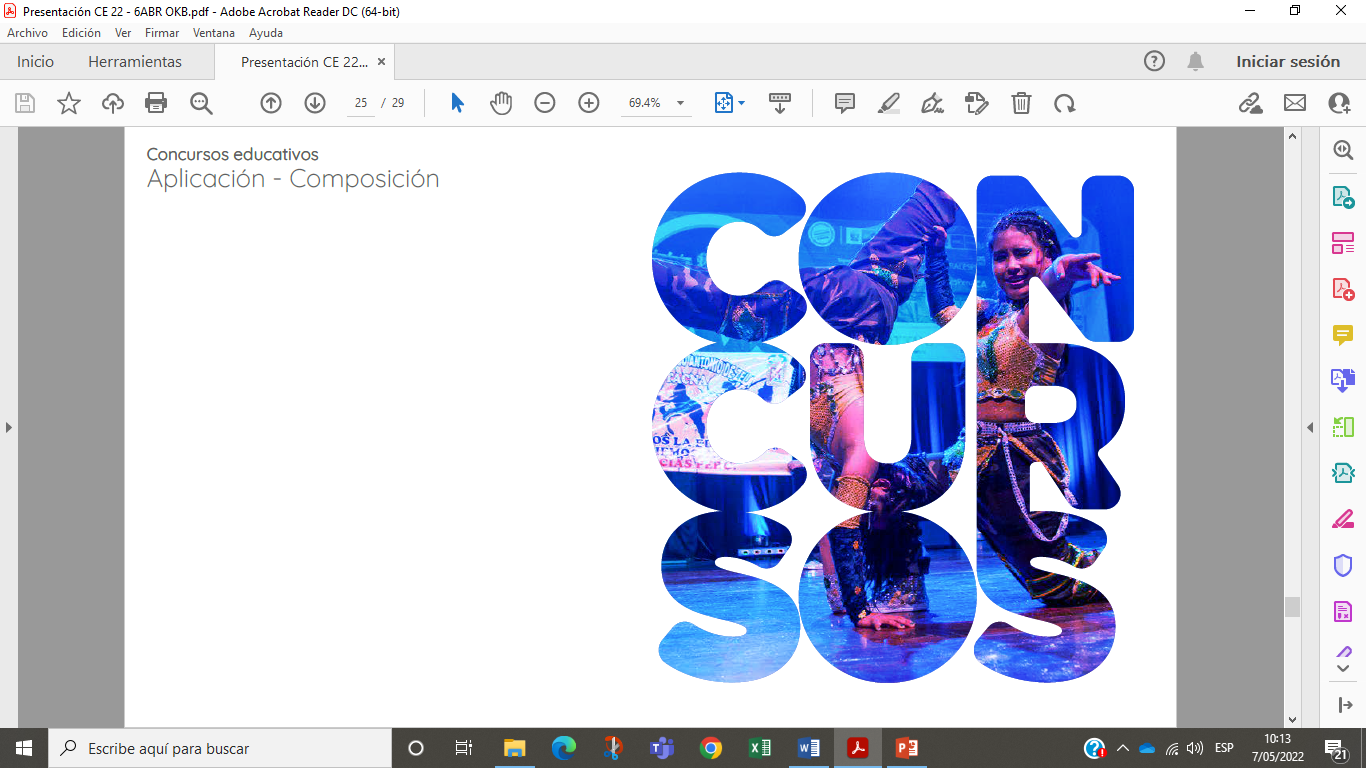 TEMA 1:ORIENTACIONES PARA EL DESARROLLO DE LA ETAPA IE
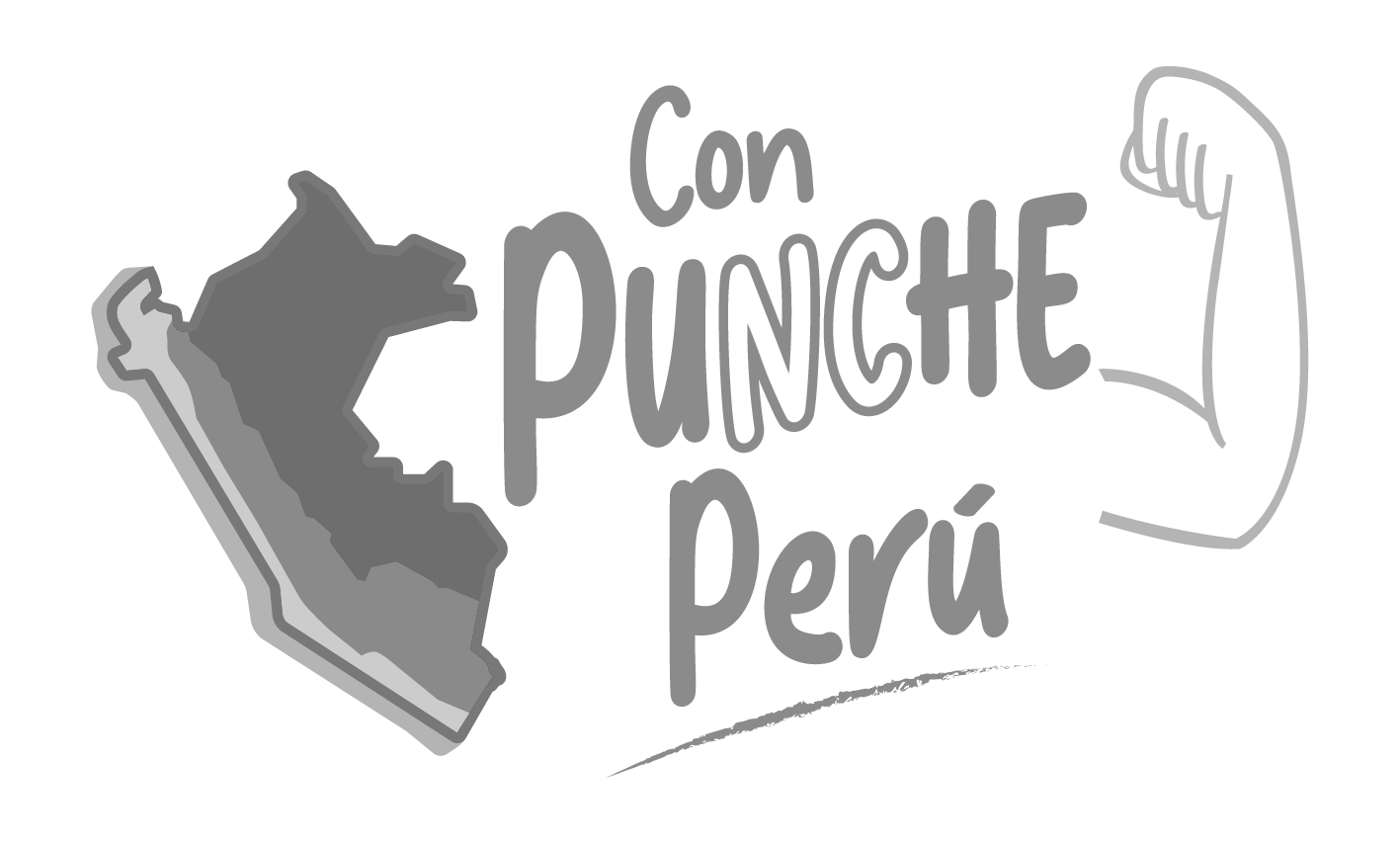 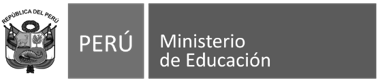 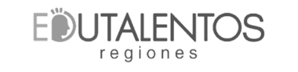 Se puede involucrar el profesor de arte y cultura, promotor cultural, comunicación
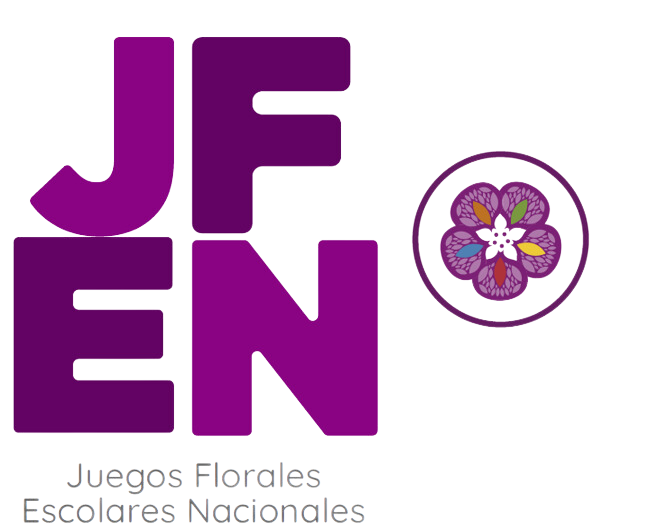 Se puede iniciar a partir de una EdA o a partir de la implementación de la intervención “Arte para crecer en comunidad”.
La SEA es un buen espacio dinamizador y movilizador.
Se busca evitar seleccionar estudiantes sin haber realizado la etapa IE.
Se puede involucrar el profesor de Personal Social, Ciencia y Tecnología, Matemática, Ciencias Sociales, y Desarrollo Personal, Ciudadanía y Cívica
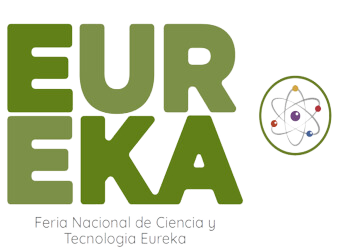 Se debe partir de la planificación curricular de las áreas mencionadas. 
El proyecto debe iniciar en una EdA.
Se busca evitar que los proyectos surjan de actividades paralelas y no planificadas dentro de las áreas en mención.
Se debe involucrar el profesor del área educación para el trabajo
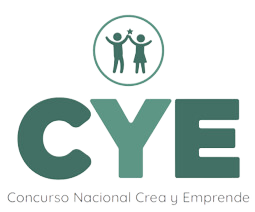 Se debe partir de la planificación curricular del área de educación para el trabajo. 
Los proyectos parten de los problemas cotidianos de su contexto, que se pretende solucionar de manera creativa e innovadora.
Se busca evitar que los proyectos surjan de actividades paralelas y no planificadas dentro del área en mención.
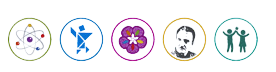 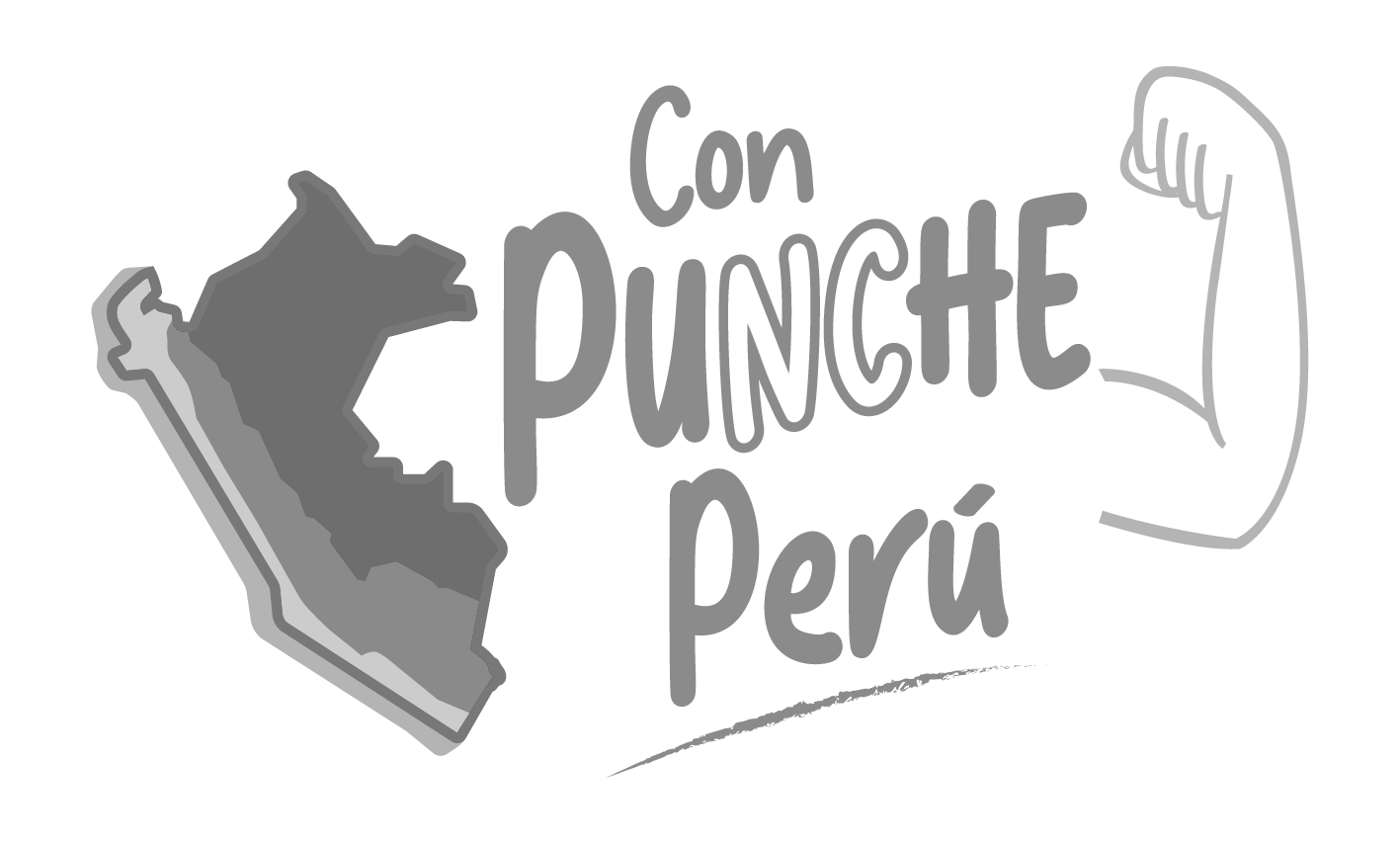 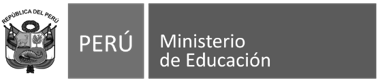 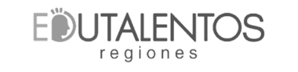 Se debe involucrar el profesor del área curricular de comunicación
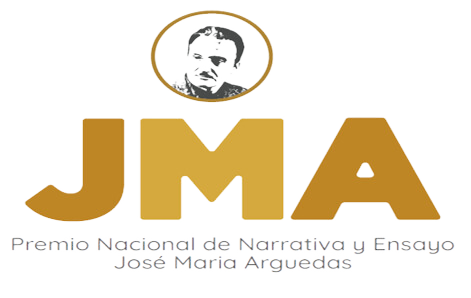 Se debe partir de la planificación curricular del área mencionada. 
La creación literaria podría iniciar en una EdA.
Se busca evitar que las creaciones literarias surjan de actividades aisladas.
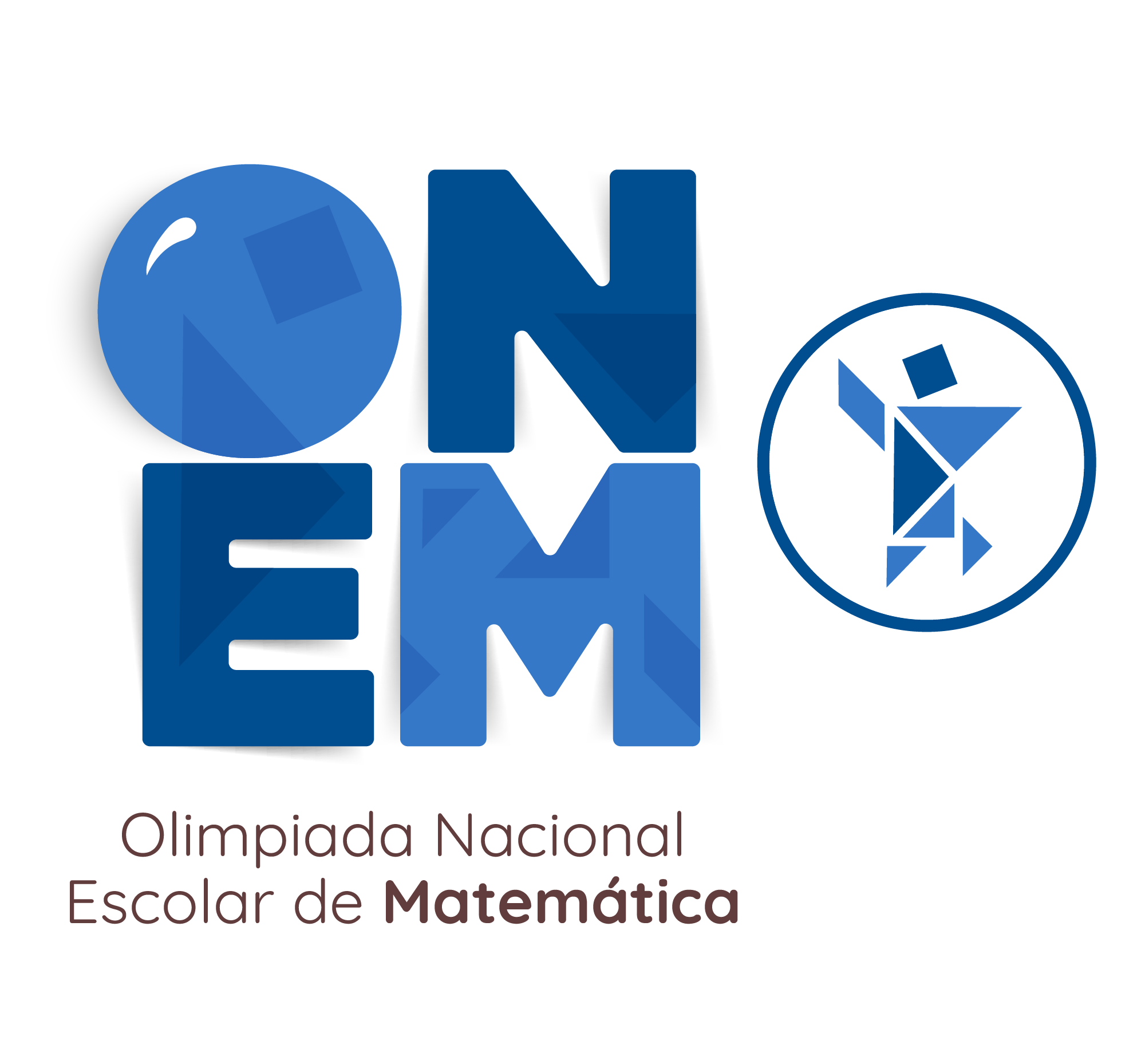 Se debe involucrar el profesor del área curricular de matemática
Se debe partir de la planificación curricular del área de matemática y todos los estudiantes deben participar de un primer momento de evaluación.
Se busca evitar que los estudiantes sean seleccionado sin que antes no hayan tenido la opción de participar en una evaluación de sus potencialidades matemáticas.
Se debe involucrar el profesor del área curricular de comunicación.
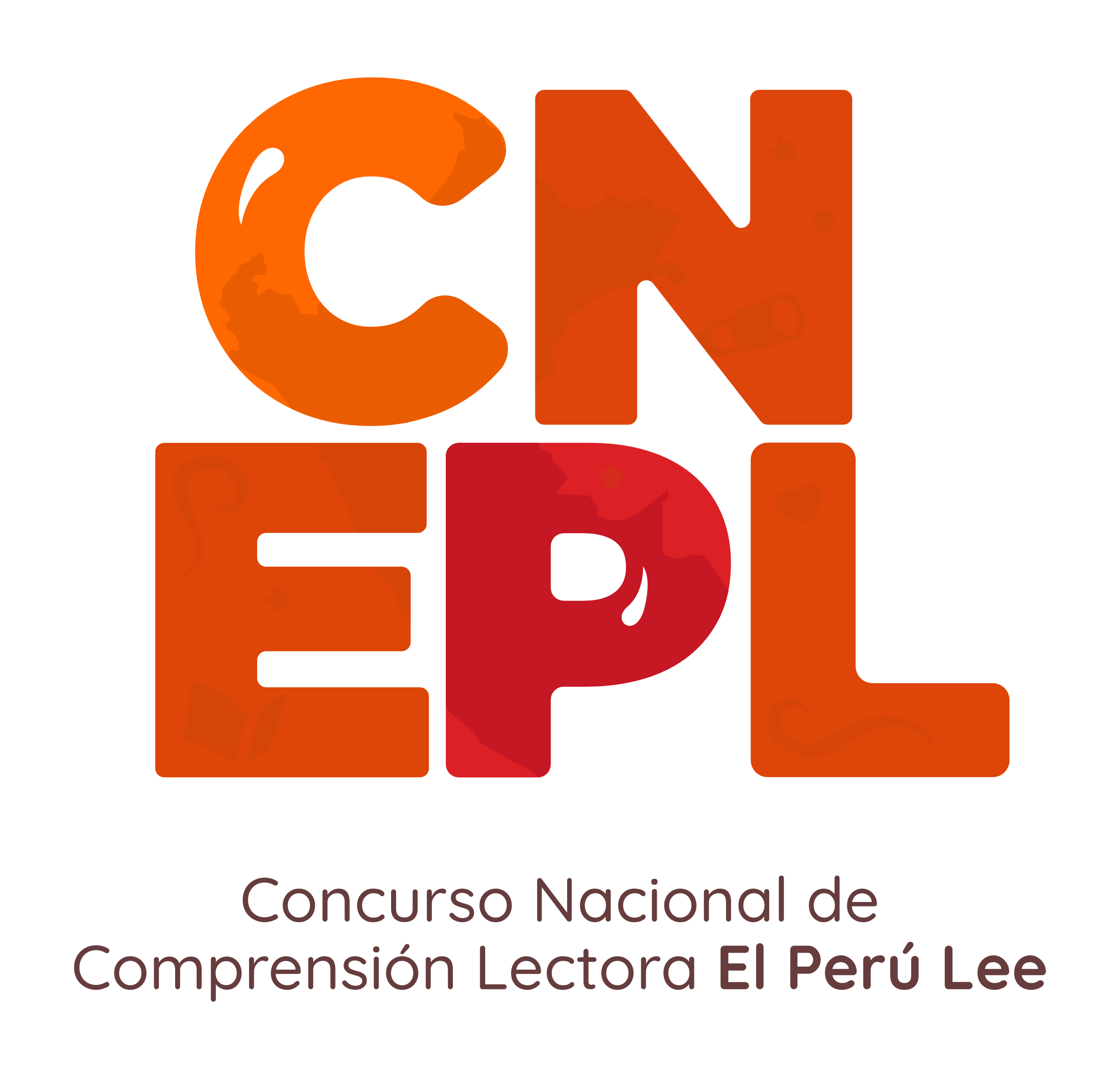 Se debe partir de la planificación curricular del área mencionada. 
El proyecto debe iniciar en una EdA.
Se busca evitar que los proyectos surjan de actividades paralelas y no planificadas dentro de las áreas en mención.
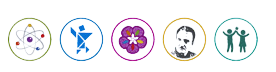 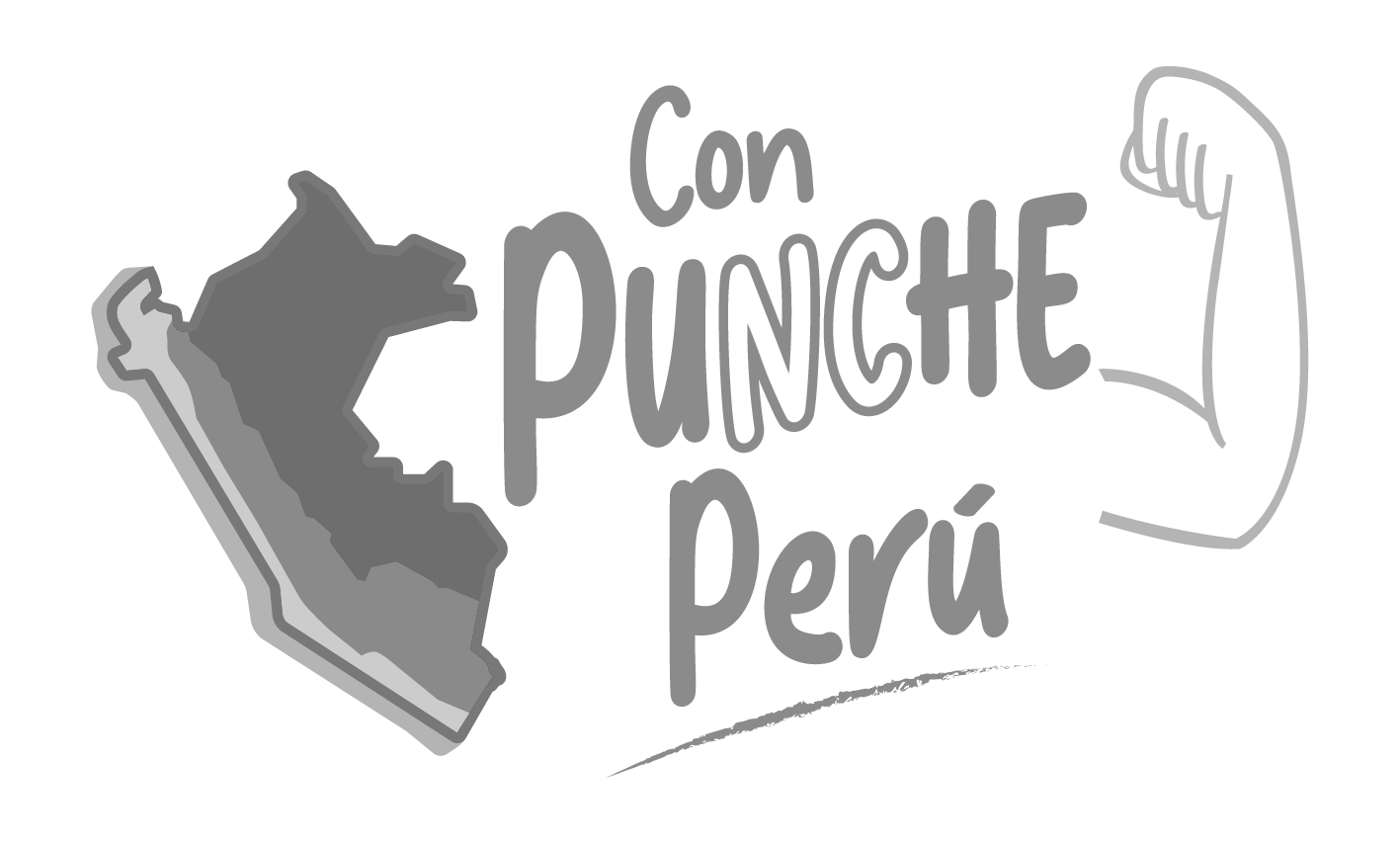 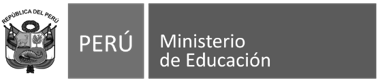 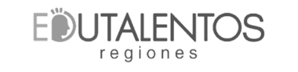 Nuevas categorías y disciplinas
Incorporación de Inicial
Comprende a los estudiantes de 5 años del nivel de Educación Inicial de la EBR. Participan en la etapa IE de forma no competitiva.
Se incorpora las disciplinas Creación Colectiva y Canto Grupal para las categorías A, B y C.
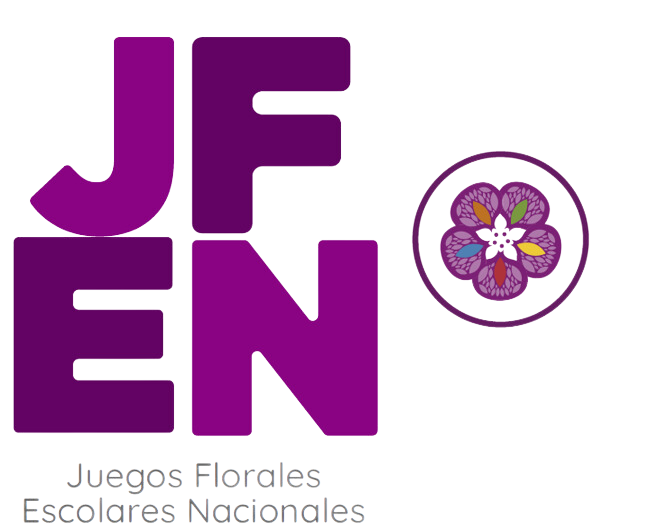 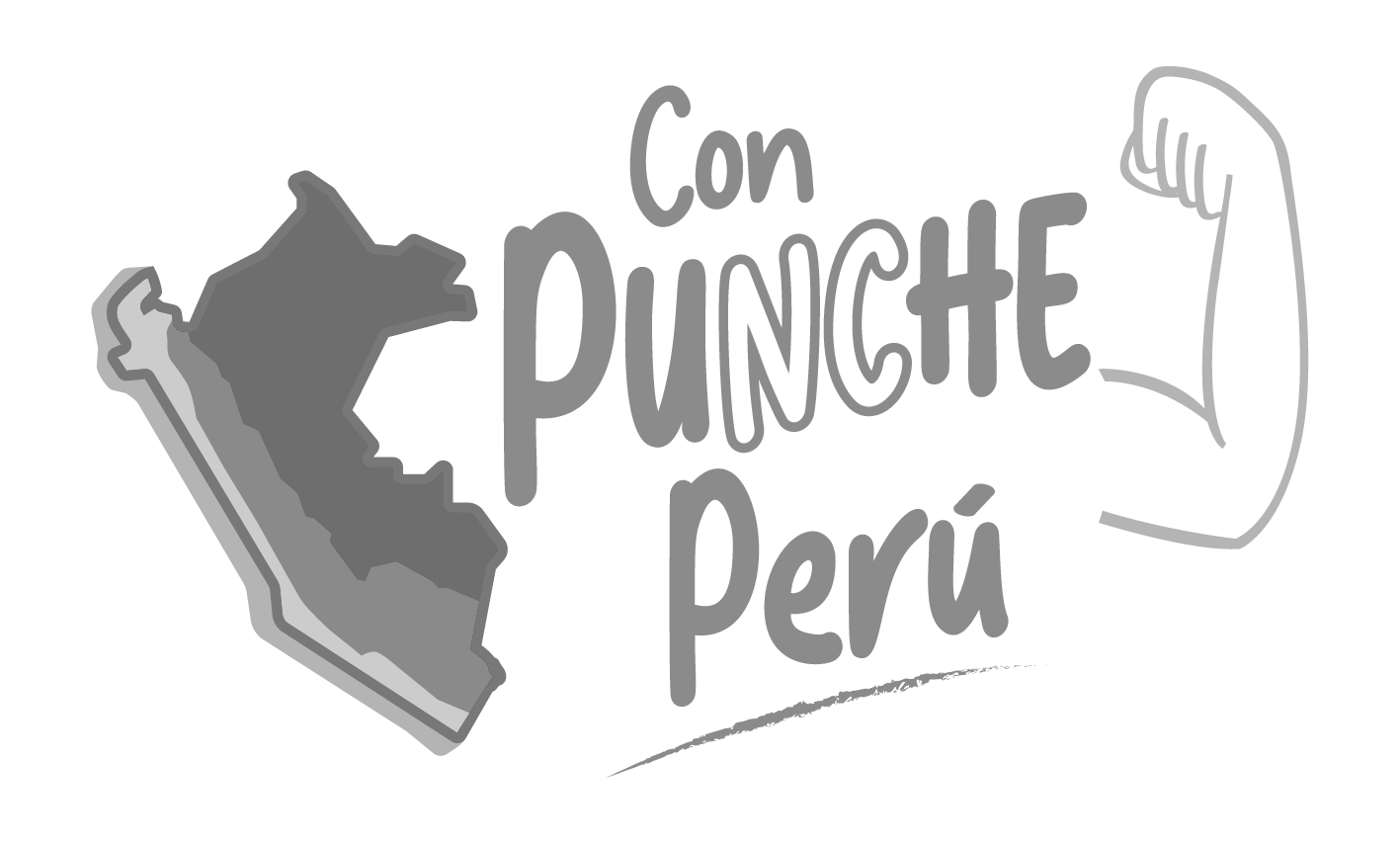 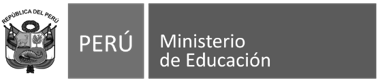 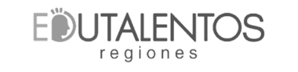 Cronograma de desarrollo de los JFEN
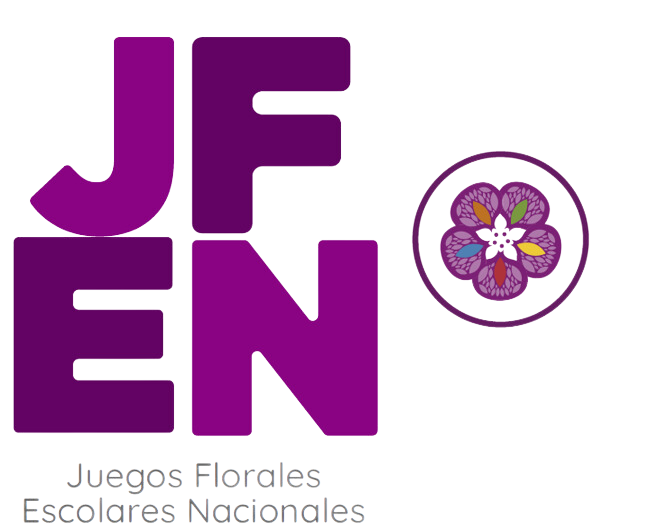 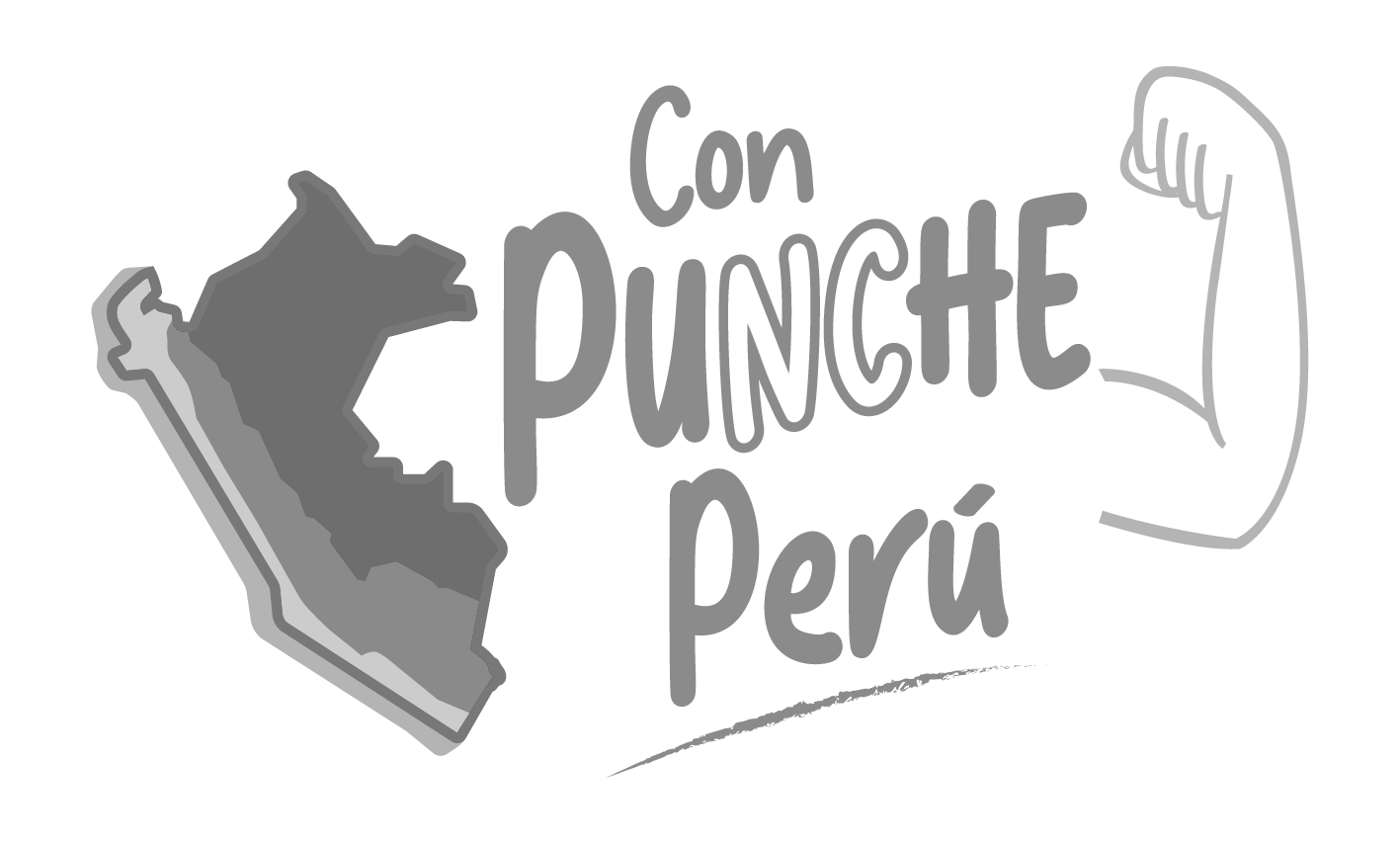 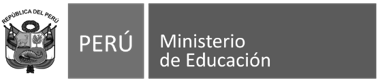 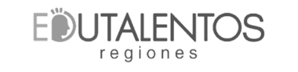 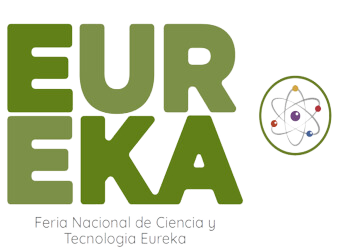 Organización de la competencia
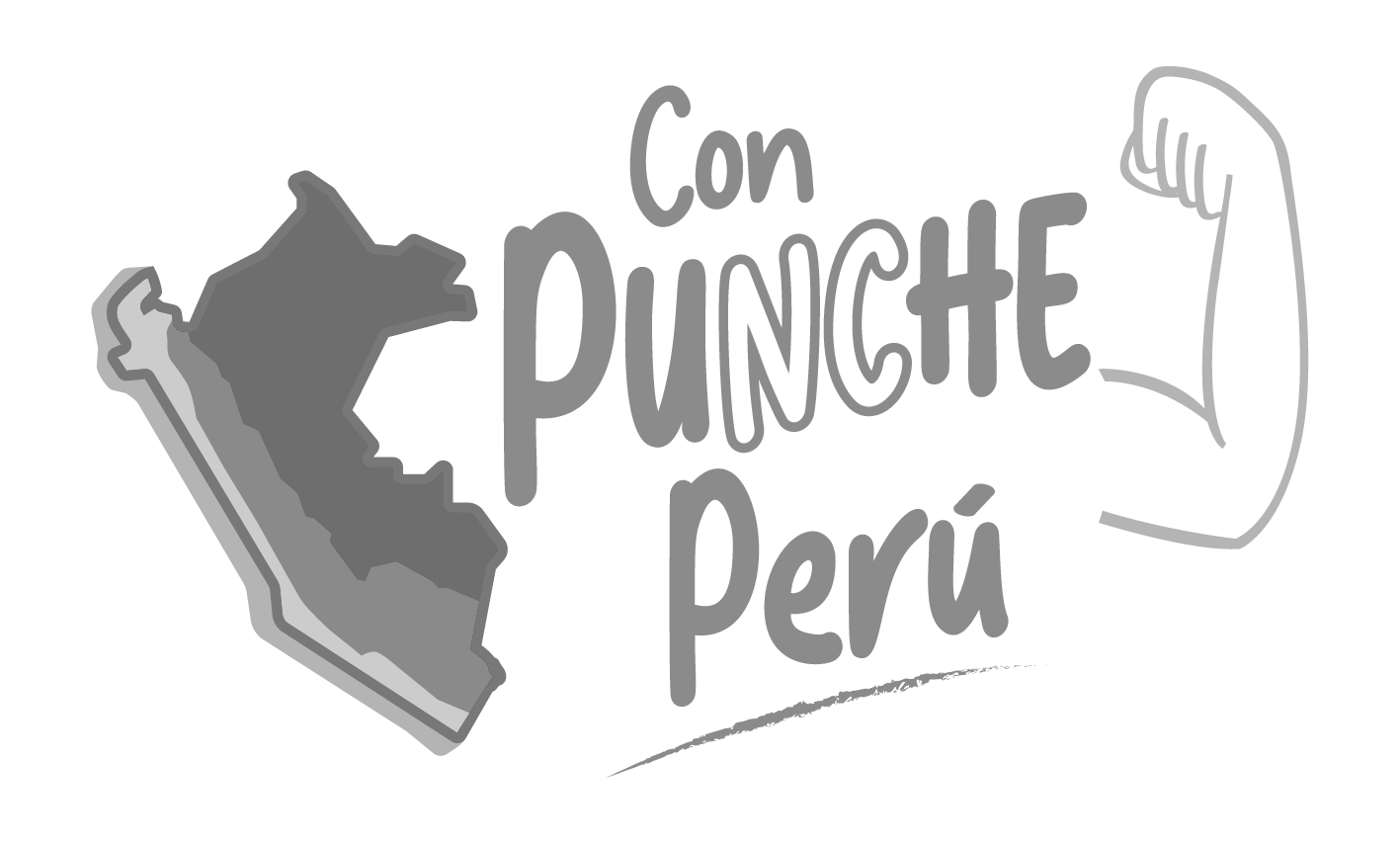 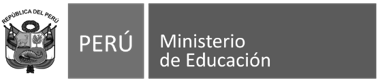 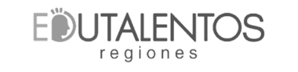 Cronograma de desarrollo de EUREKA
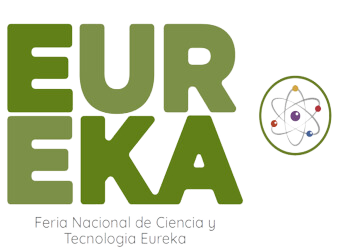 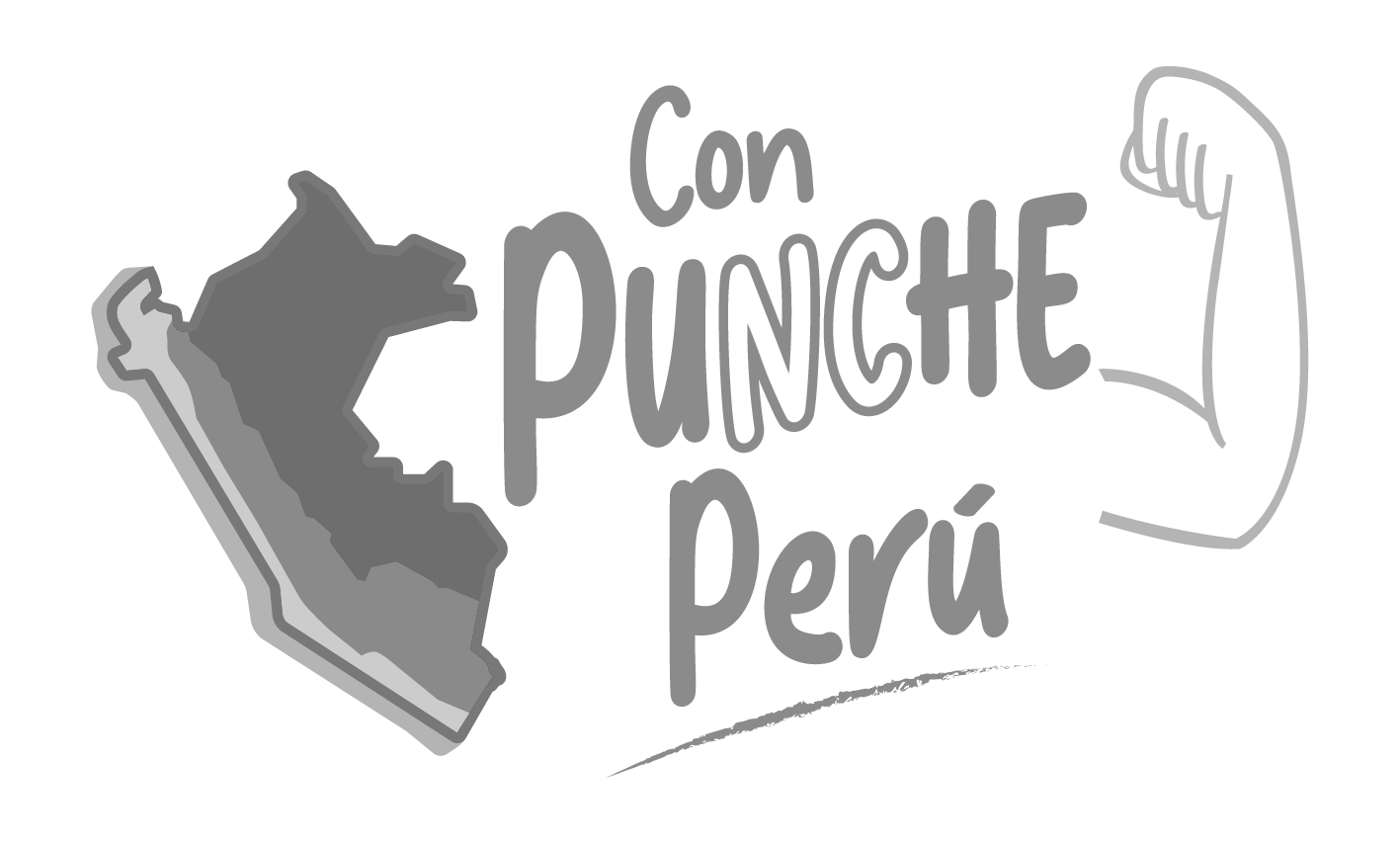 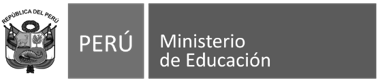 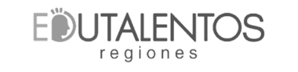 Categoría A
Comprende a los estudiantes de quinto y sexto grado de Educación Primaria de  la EBR
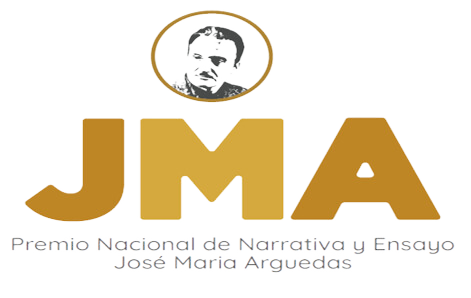 Categoría B
Comprende a los estudiantes del primer y segundo grado de  Educación Secundaria de la 
EBR y primer grado de ciclo avanzado de EBA
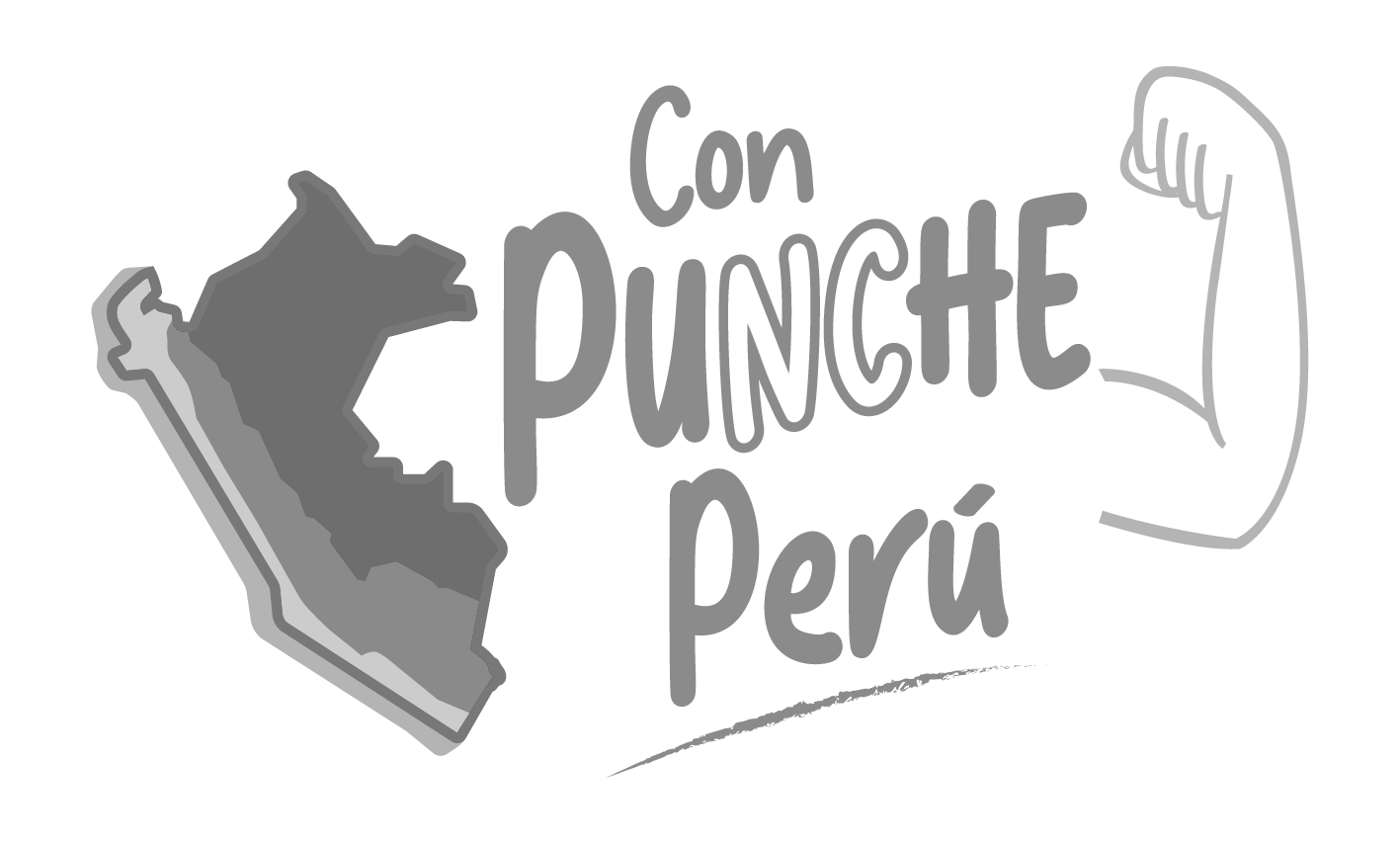 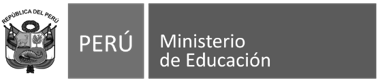 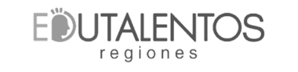 Categoría C
Comprende a los estudiantes del tercer, cuarto y quinto grado de  Educación Secundaria de la EBR
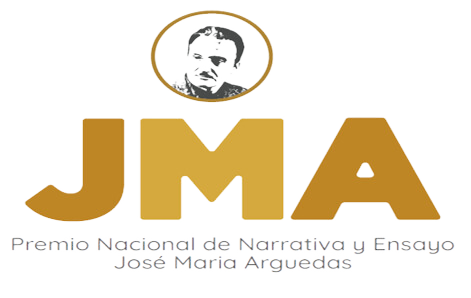 Categoría D
Comprende a los estudiantes de segundo, tercero y cuarto grado del ciclo avanzado de EBA
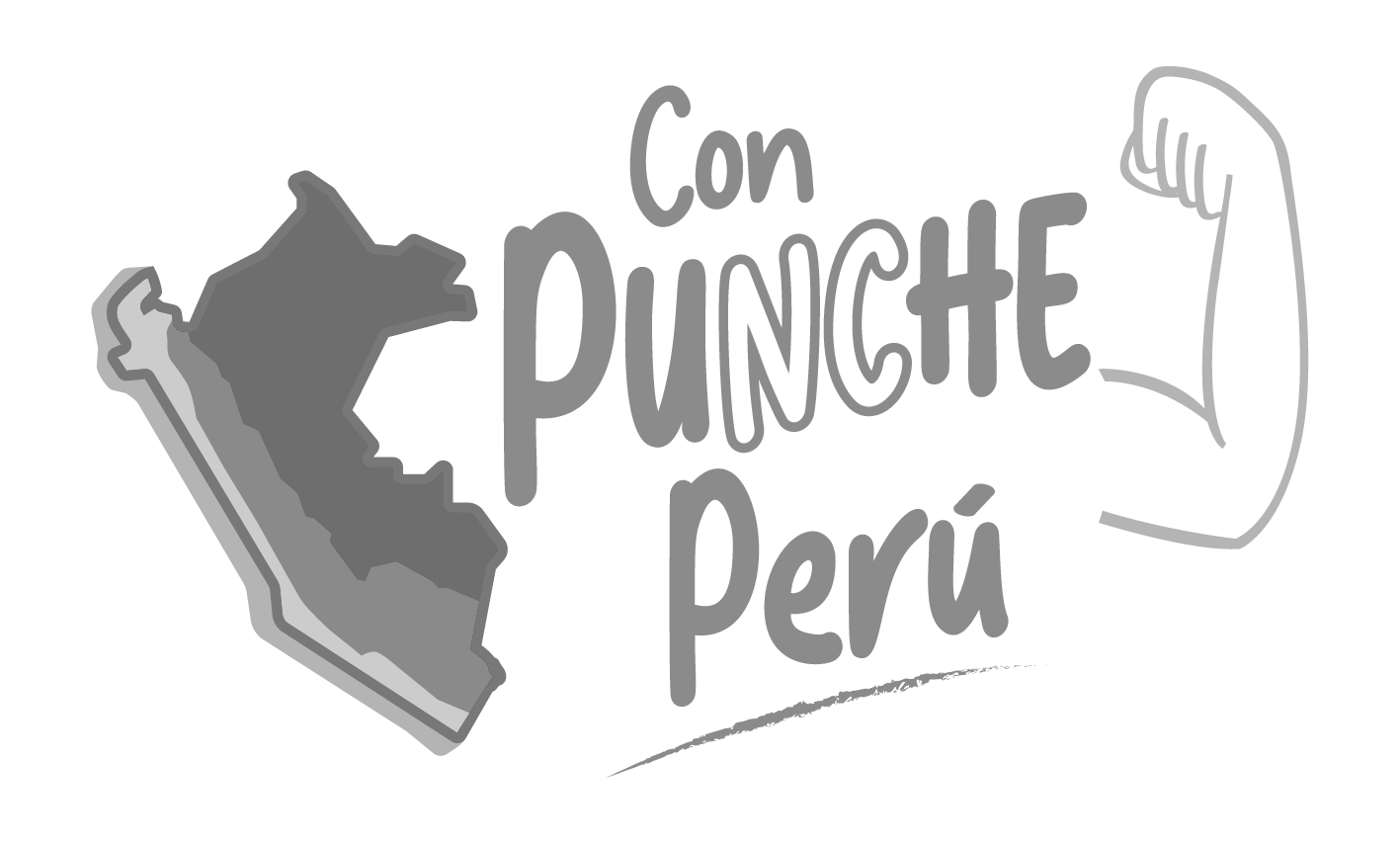 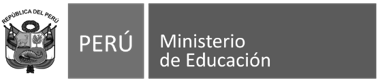 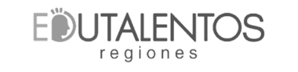 Cronograma de desarrollo de PNJMA
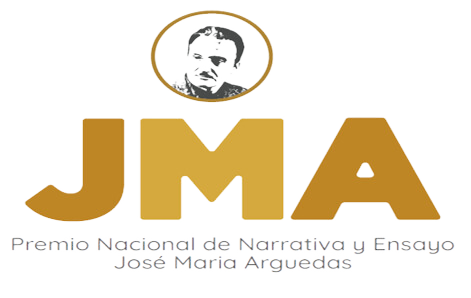 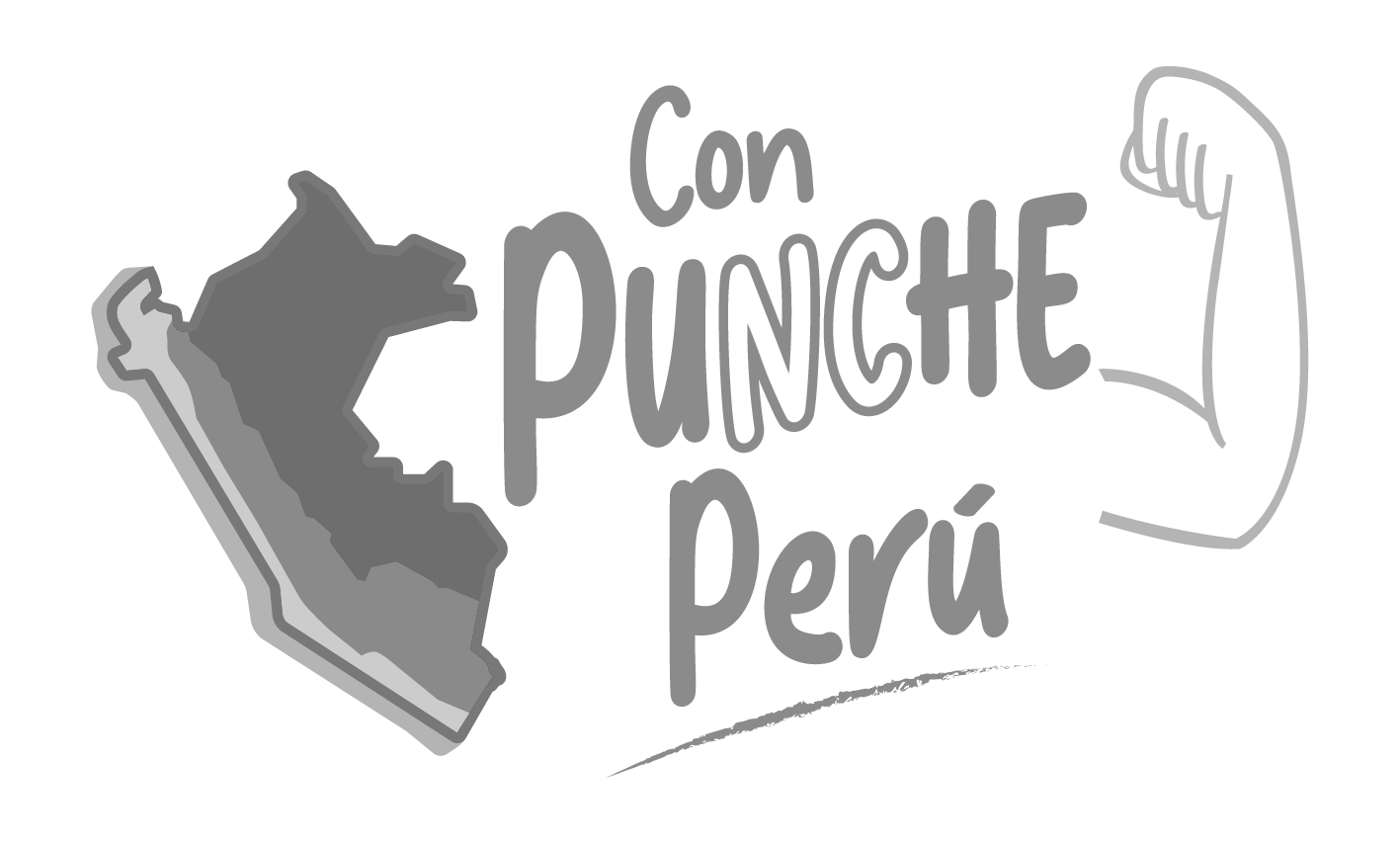 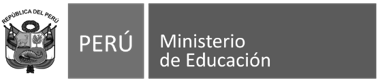 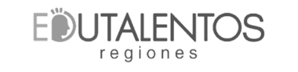 Organización de la competencia
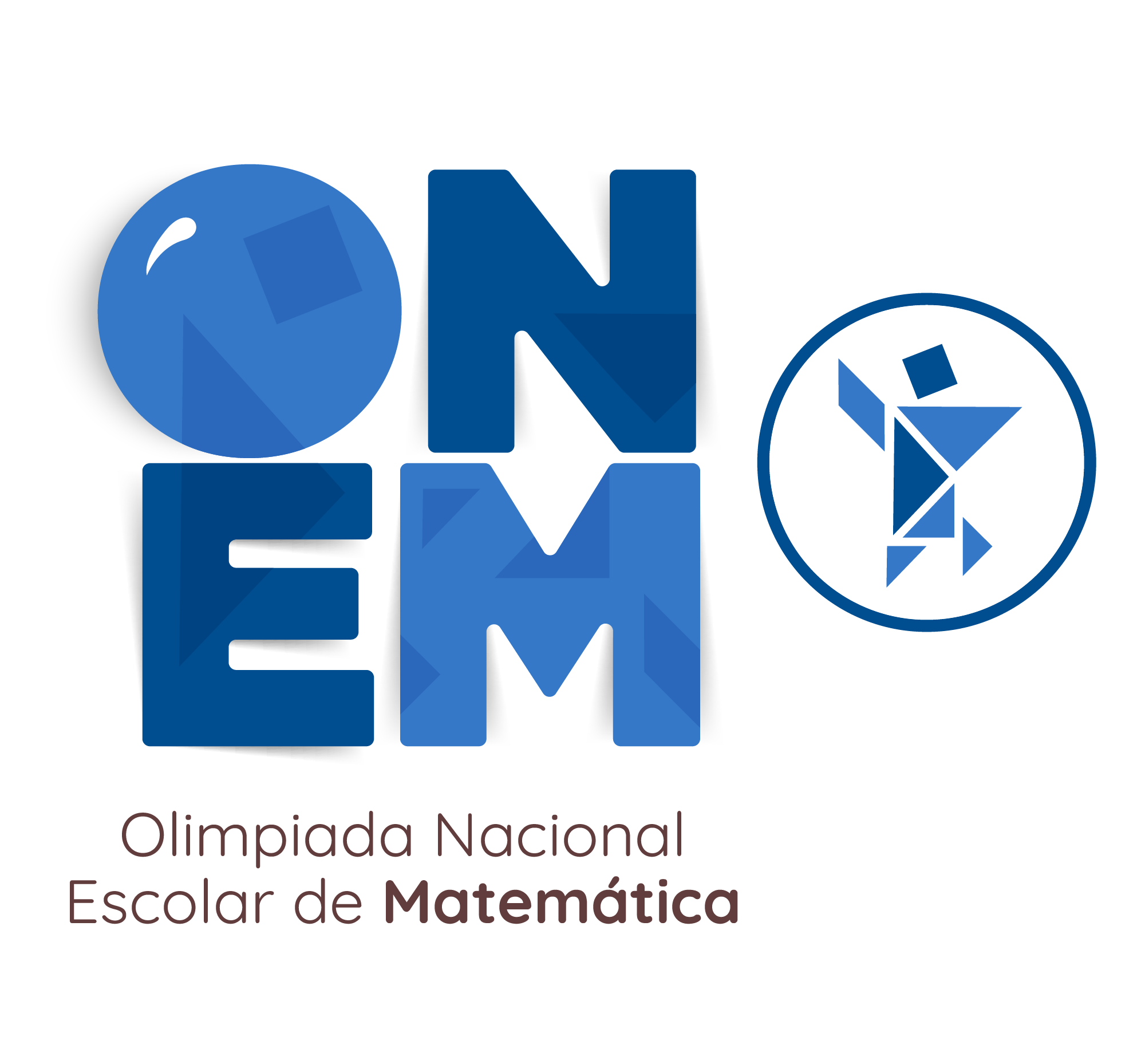 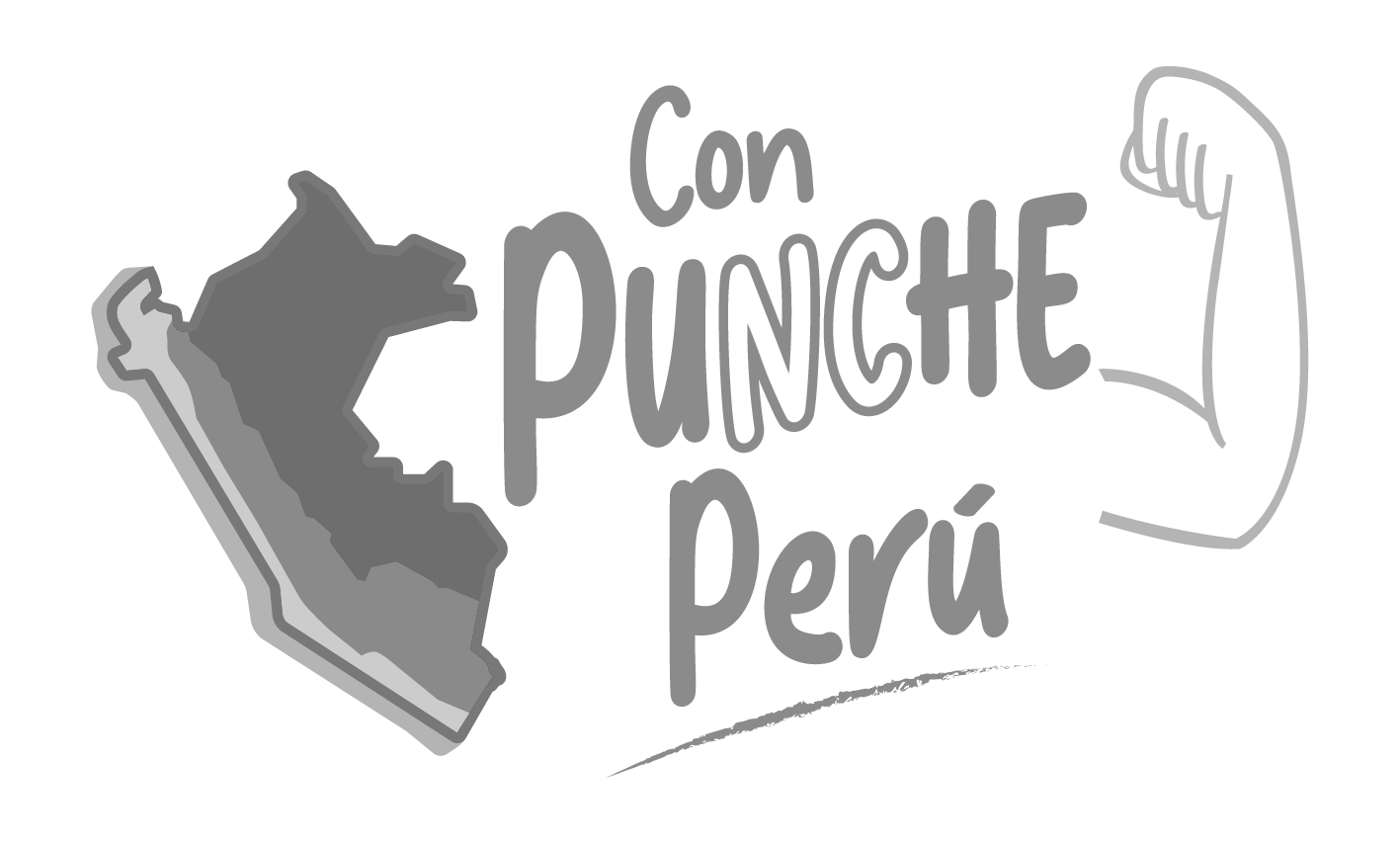 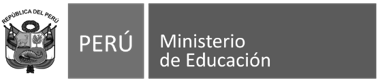 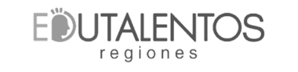 Cronograma de desarrollo de la ONEM
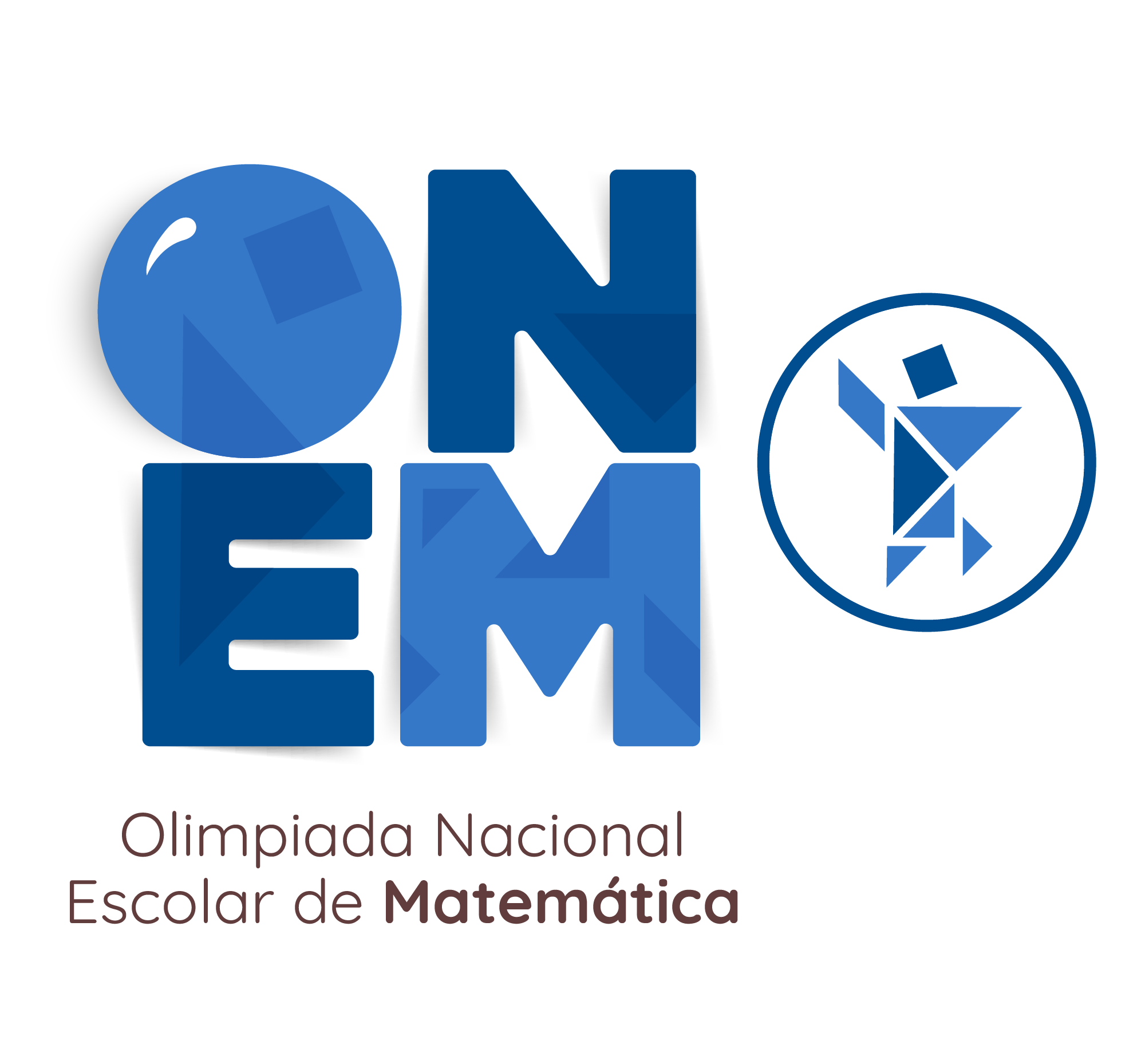 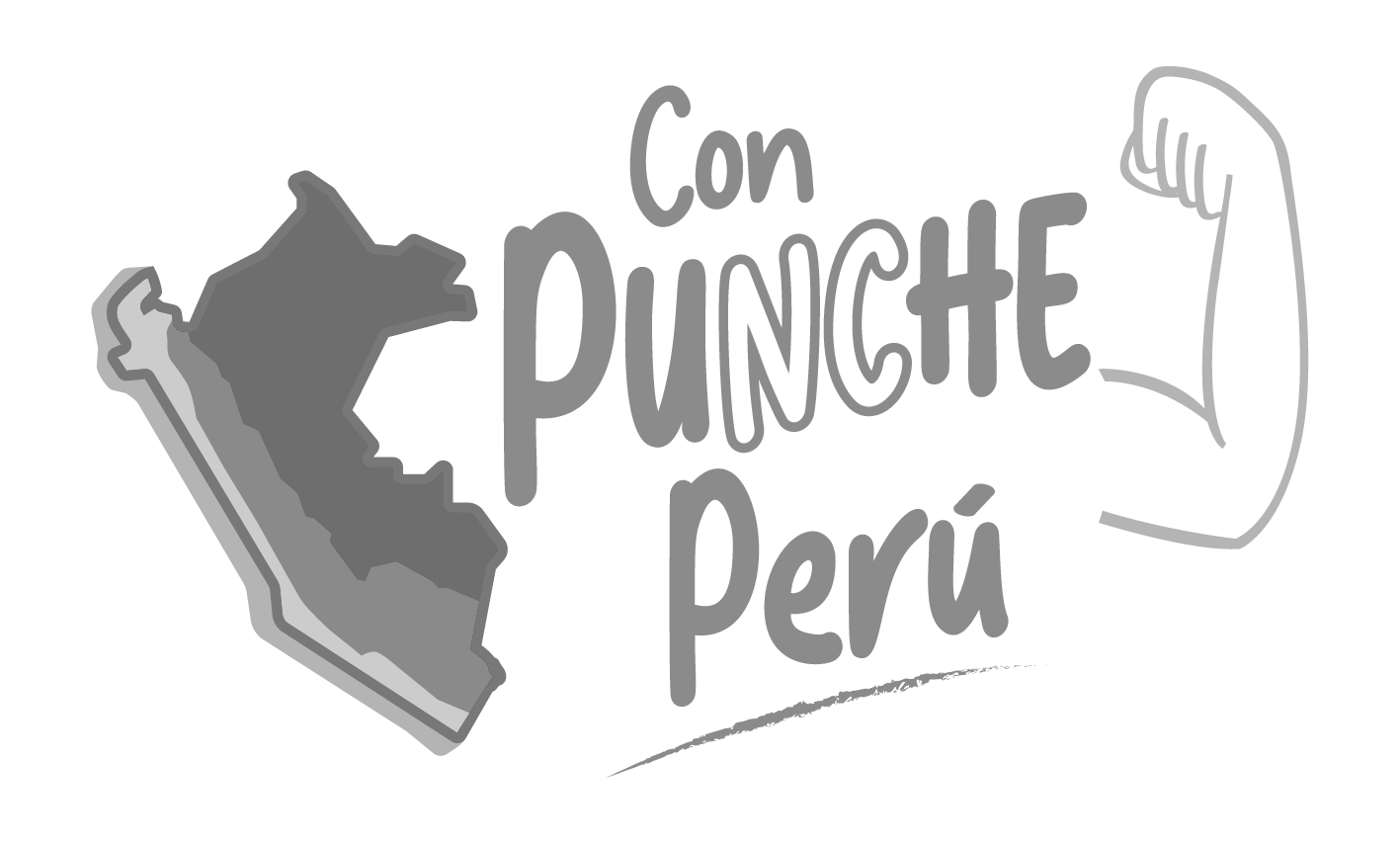 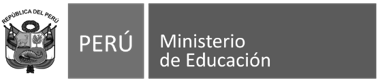 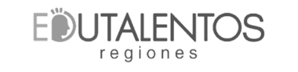 Aplicación de criterios de selección antes de la feria
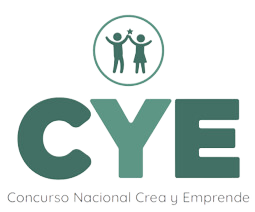 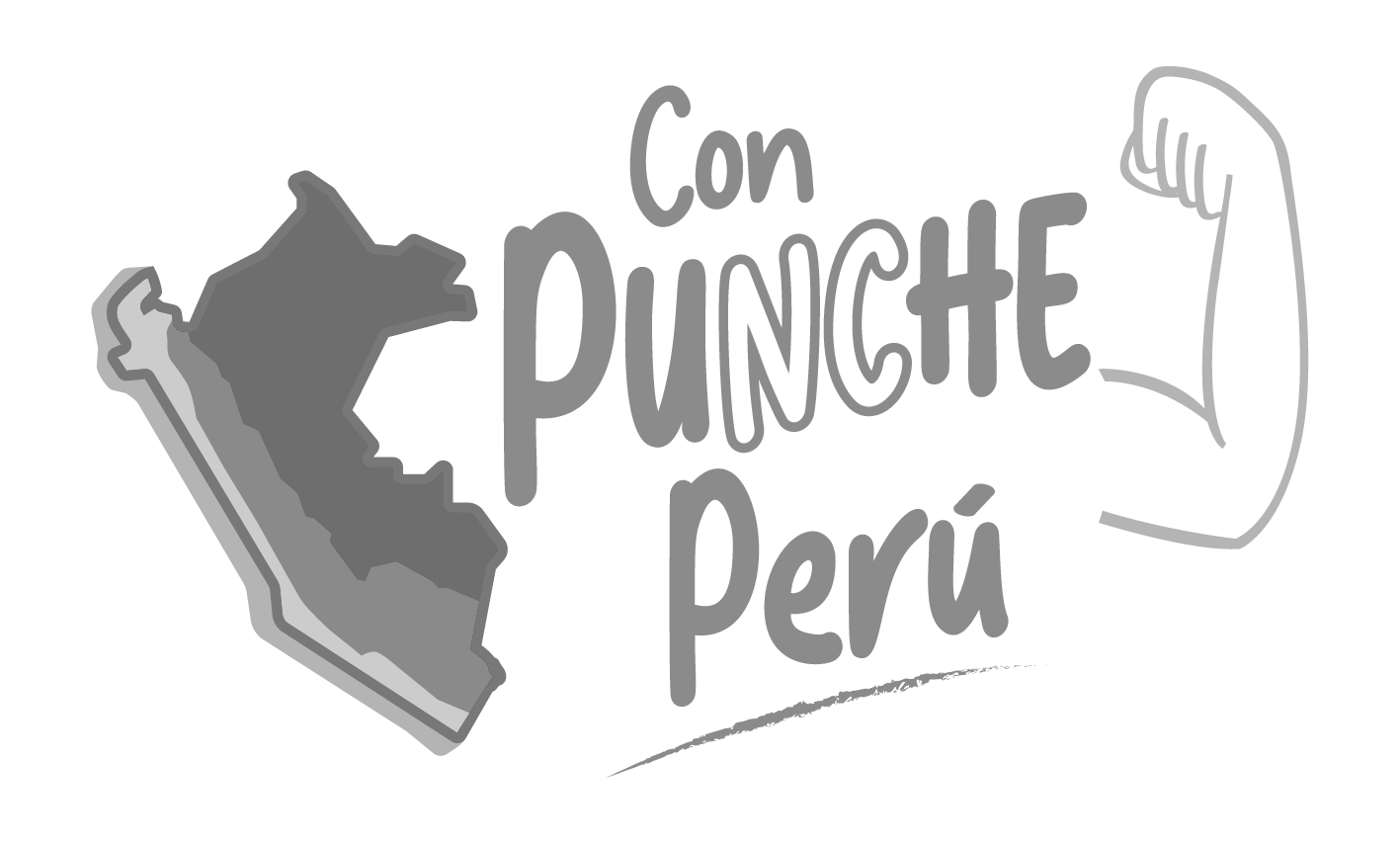 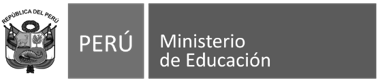 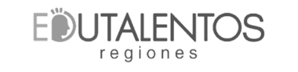 Cronograma de desarrollo de CYE
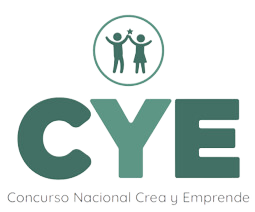 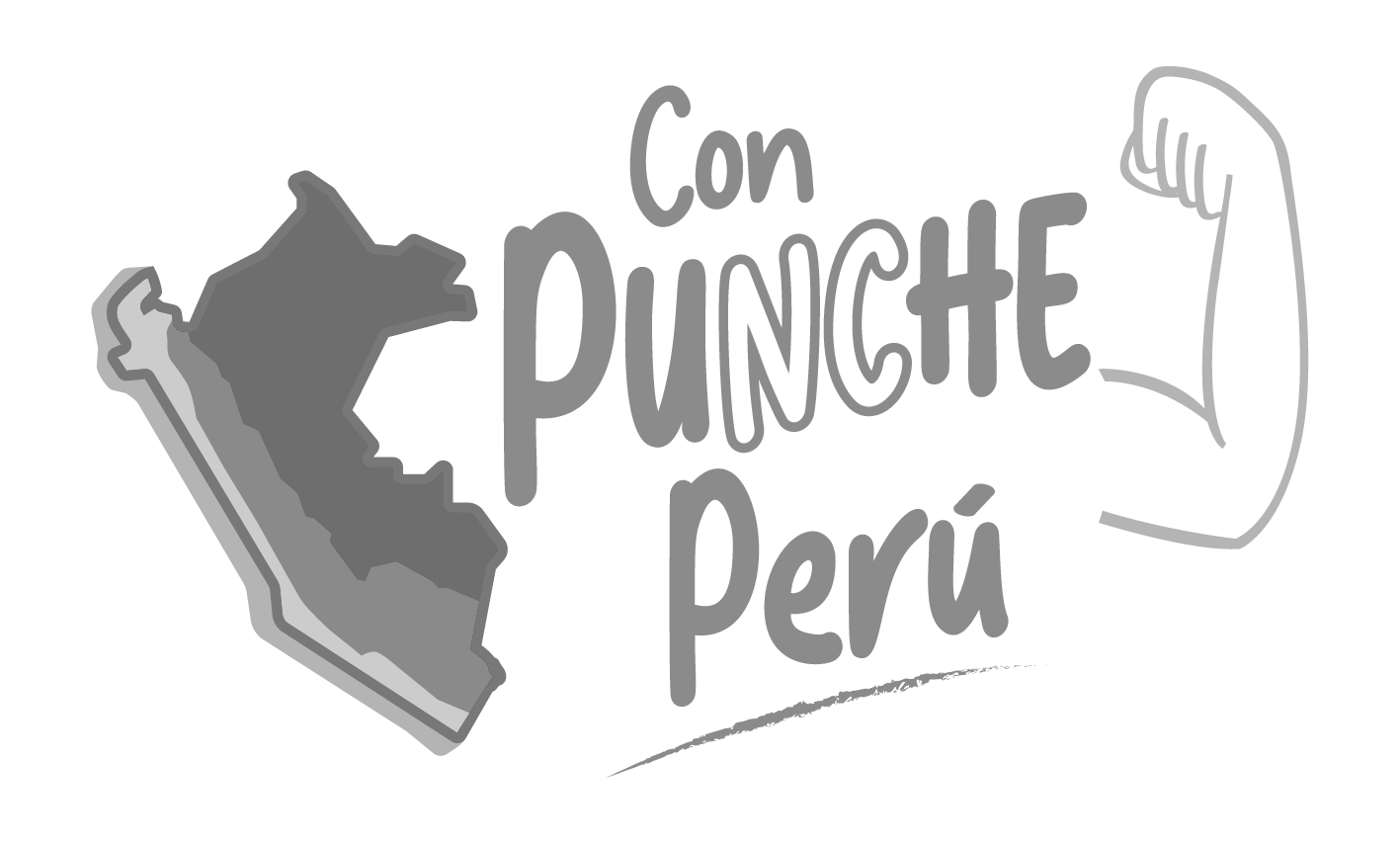 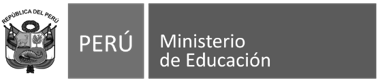 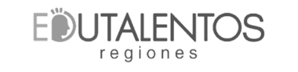 Propuesta de cambios
Adición de una categoría

Para el 2023 se consideraron cinco categorías para el concurso de acuerdo al siguiente detalle: 
Cat. A: inicial 5 años 
Cat. B: primer, segundo y tercer grado de primaria (esta agrupación se realizó en consideración al rezago académico a causa de la pandemia) 
Cat. C: quinto y sexto grado de primaria
Cat. E: primero y segundo grado de secundaria
Cat. D: tercer, cuarto y quinto grado de secundaría

Participación de estudiantes con textos en lenguas originarias: 

En coordinación con DEIB se propone la inclusión de participación de estudiantes con textos en lenguas originarias buscando ampliar el alcance del concurso y en consideración a la diversidad cultural en el Perú.

Para el 2024 se propone que el registro de participantes se realice a través de la plataforma SICE.
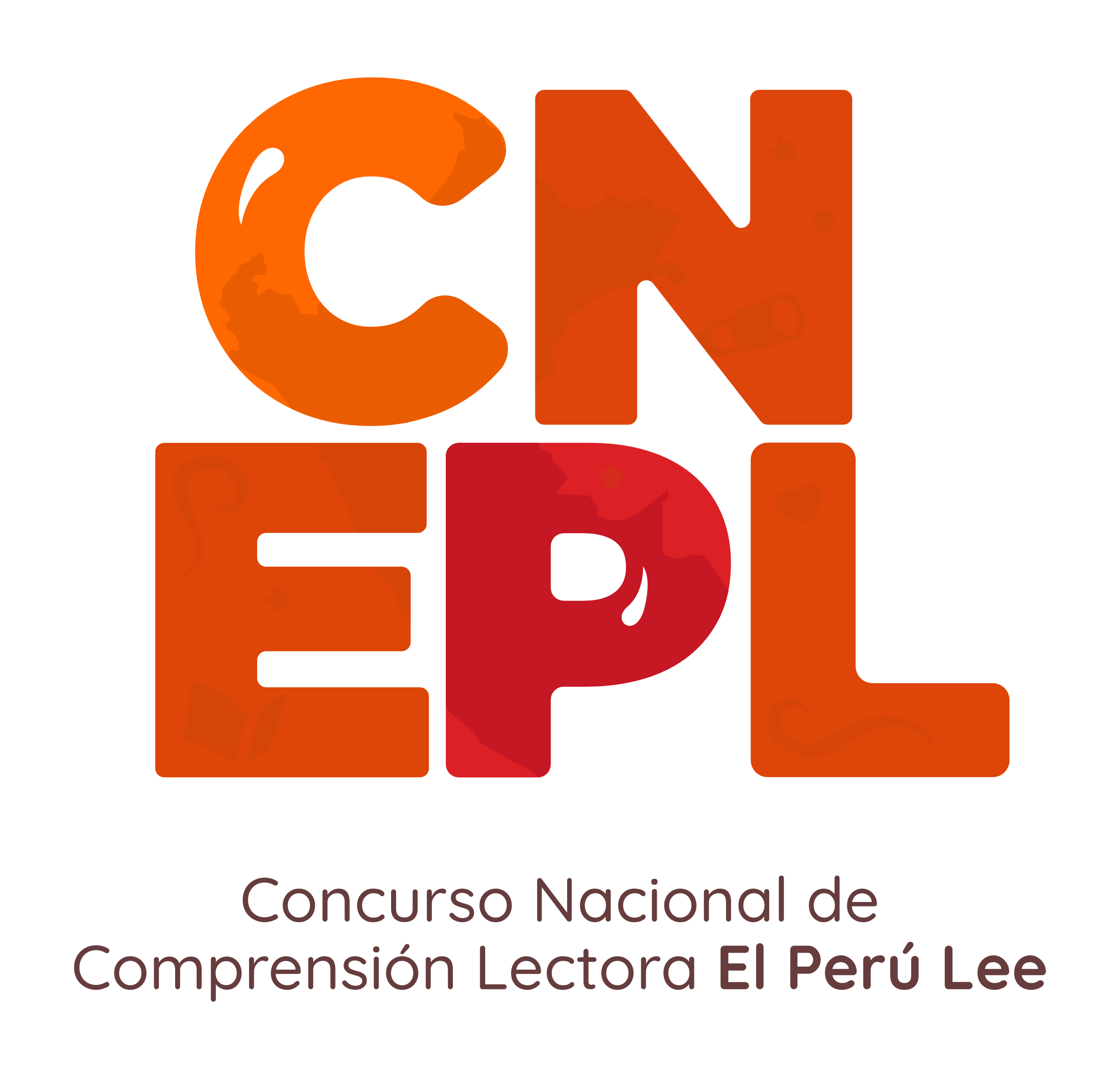 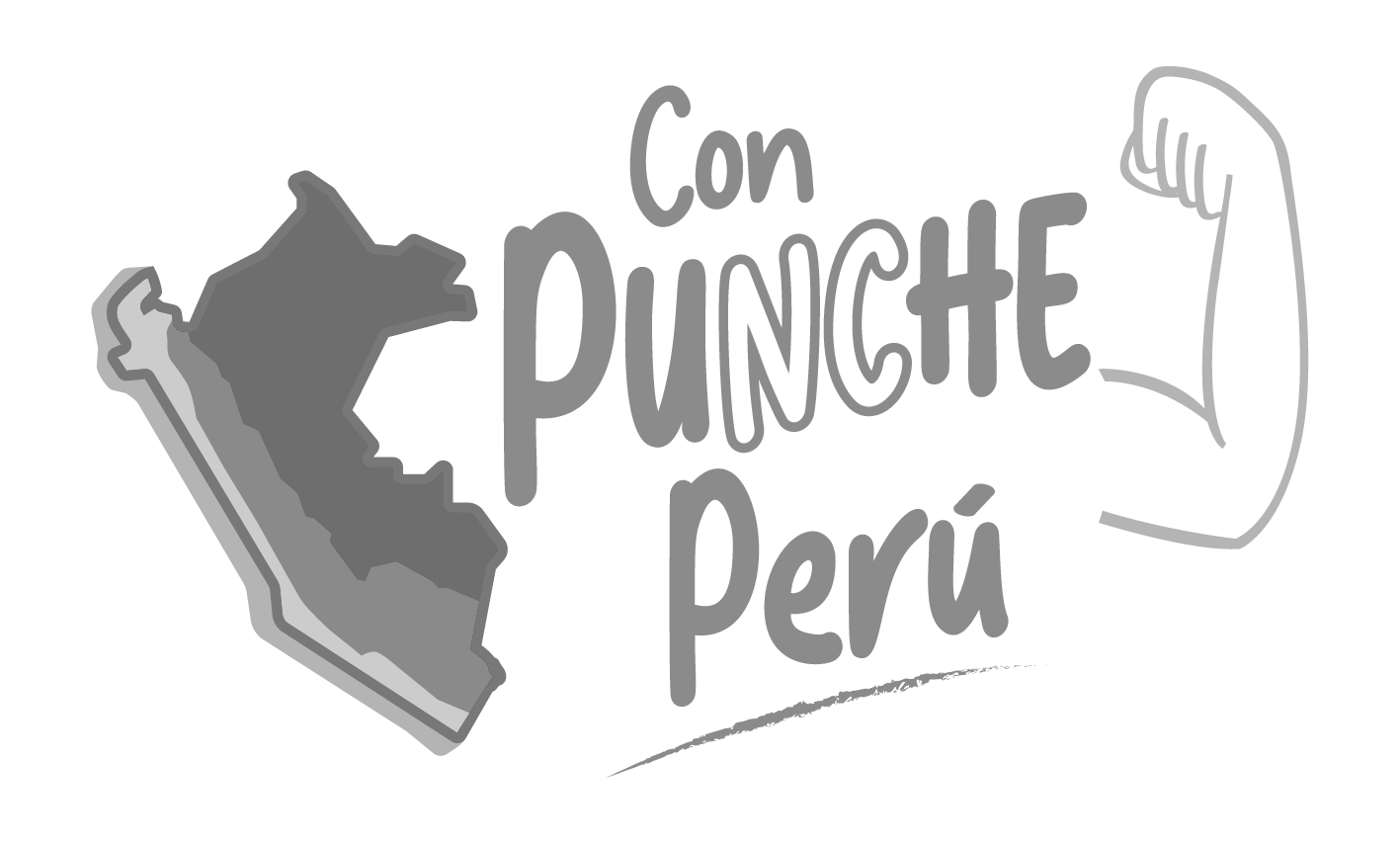 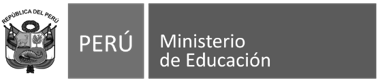 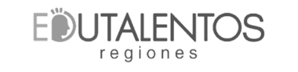 Cronograma de desarrollo de EPL
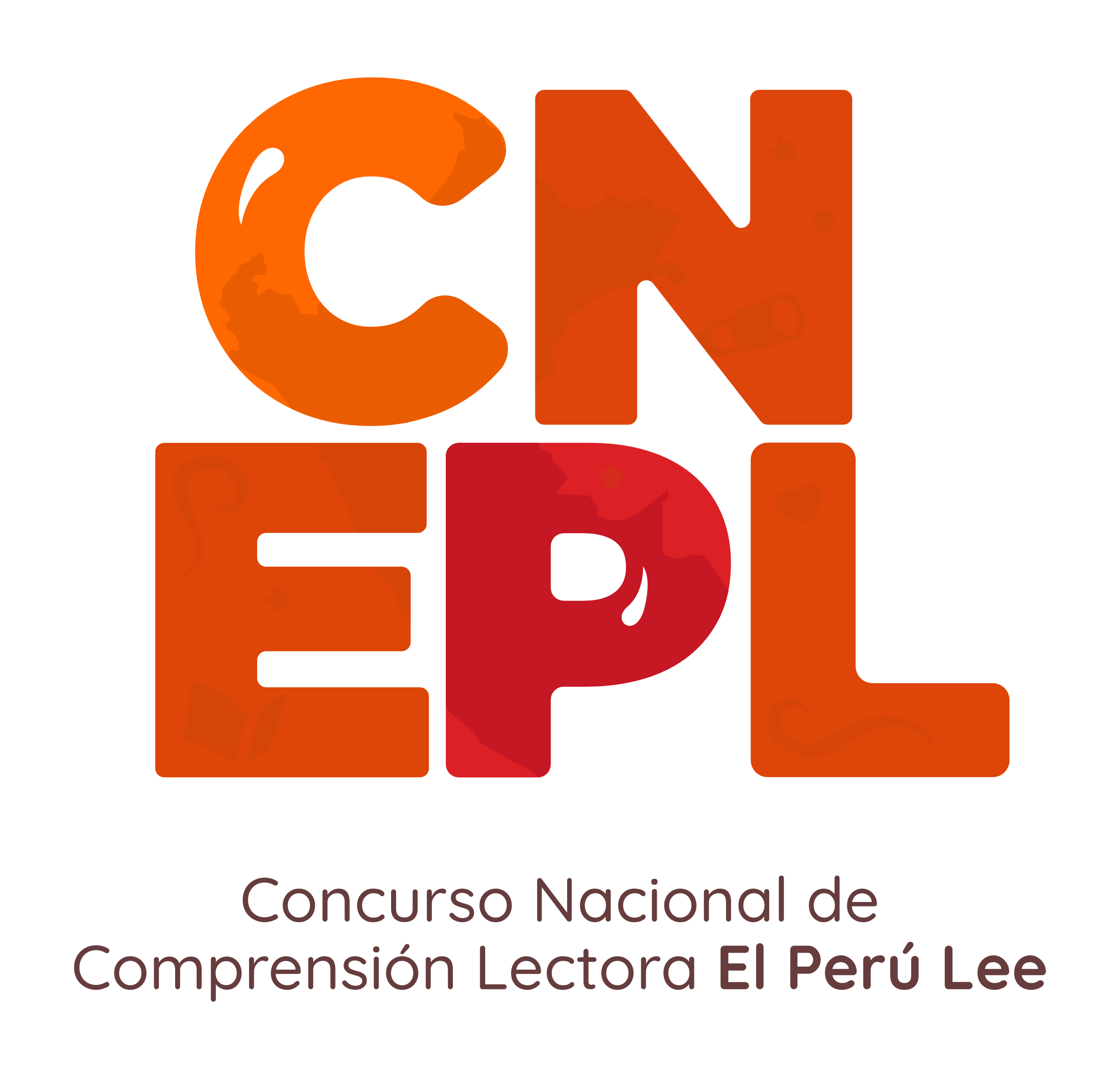 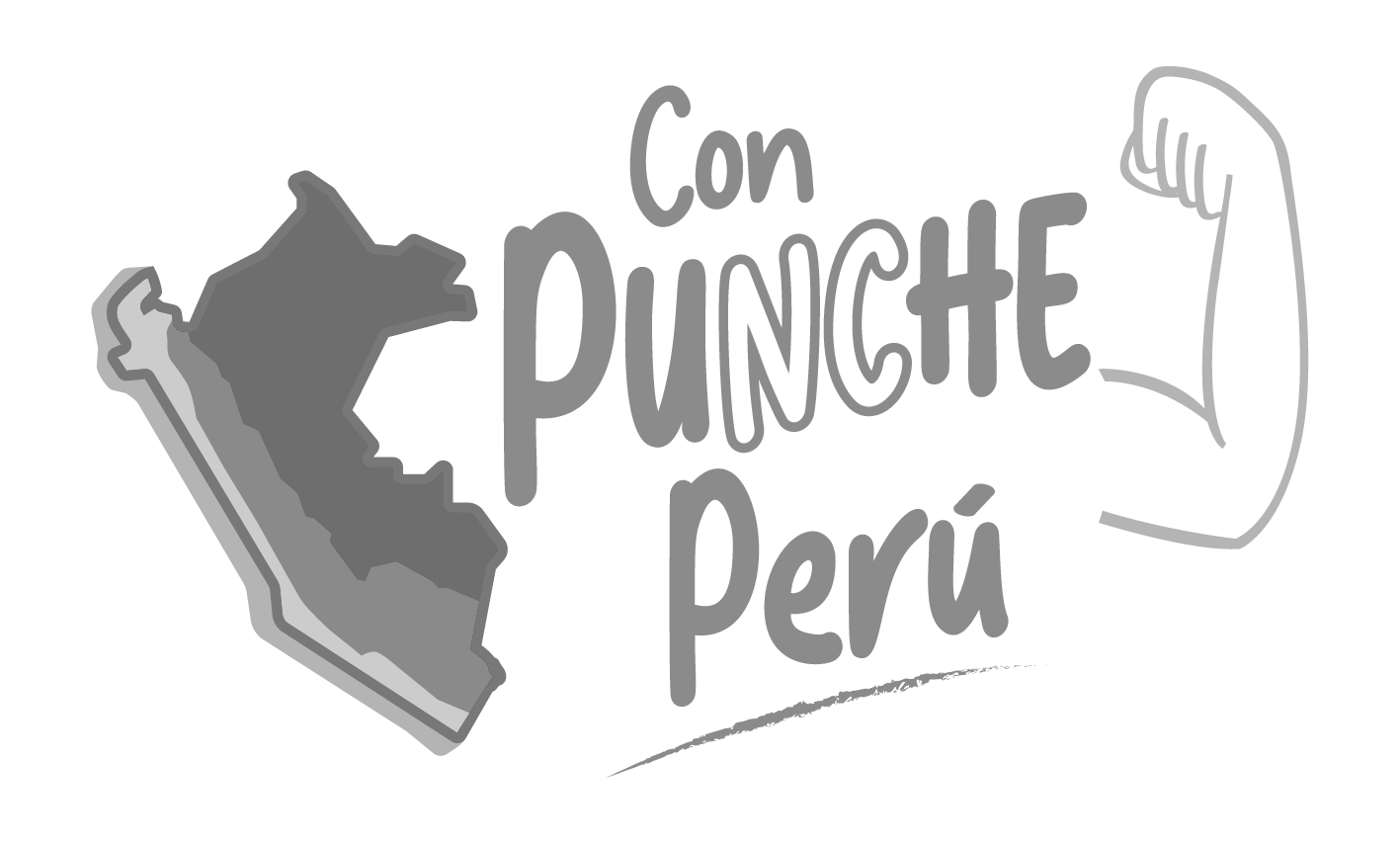 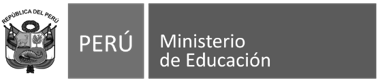 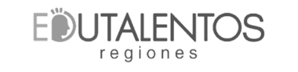 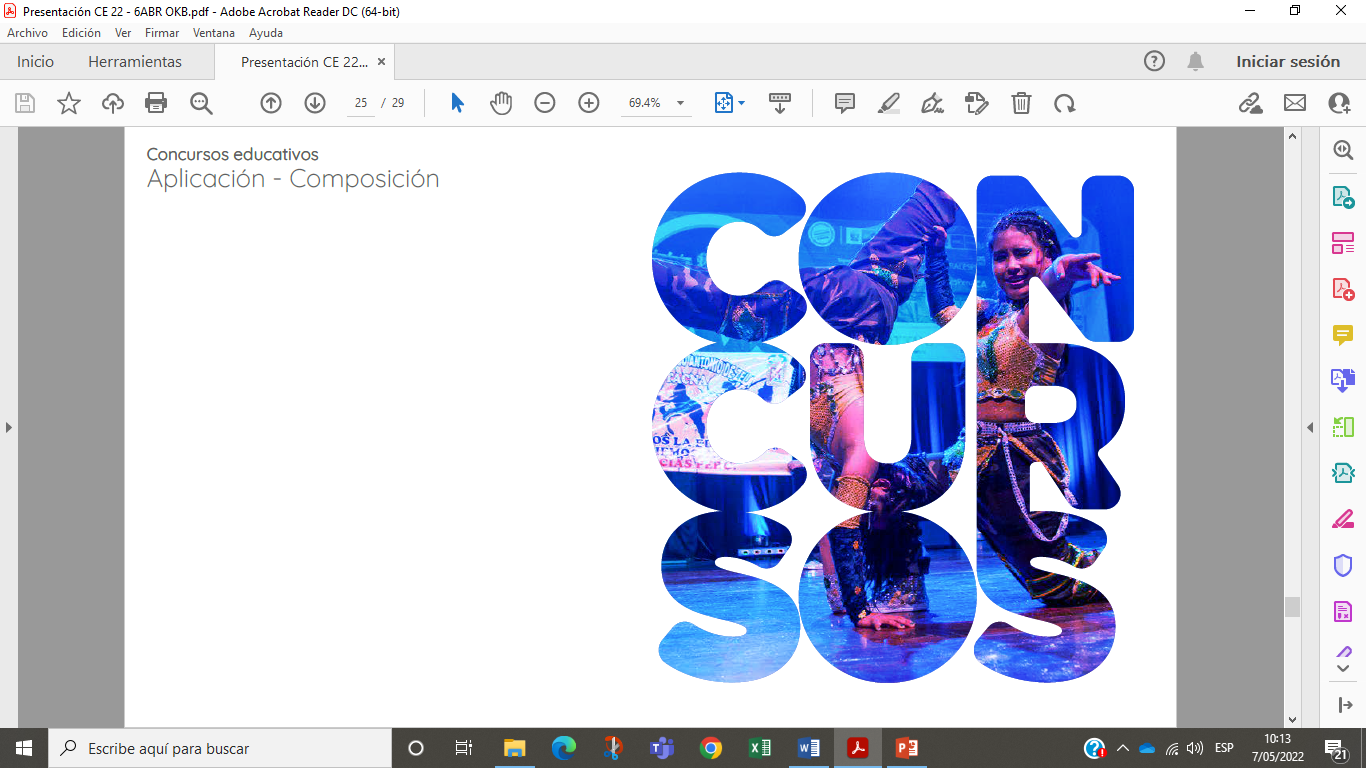 TEMA 2:DESCRIPCIÓN DE LAS CARTILLAS
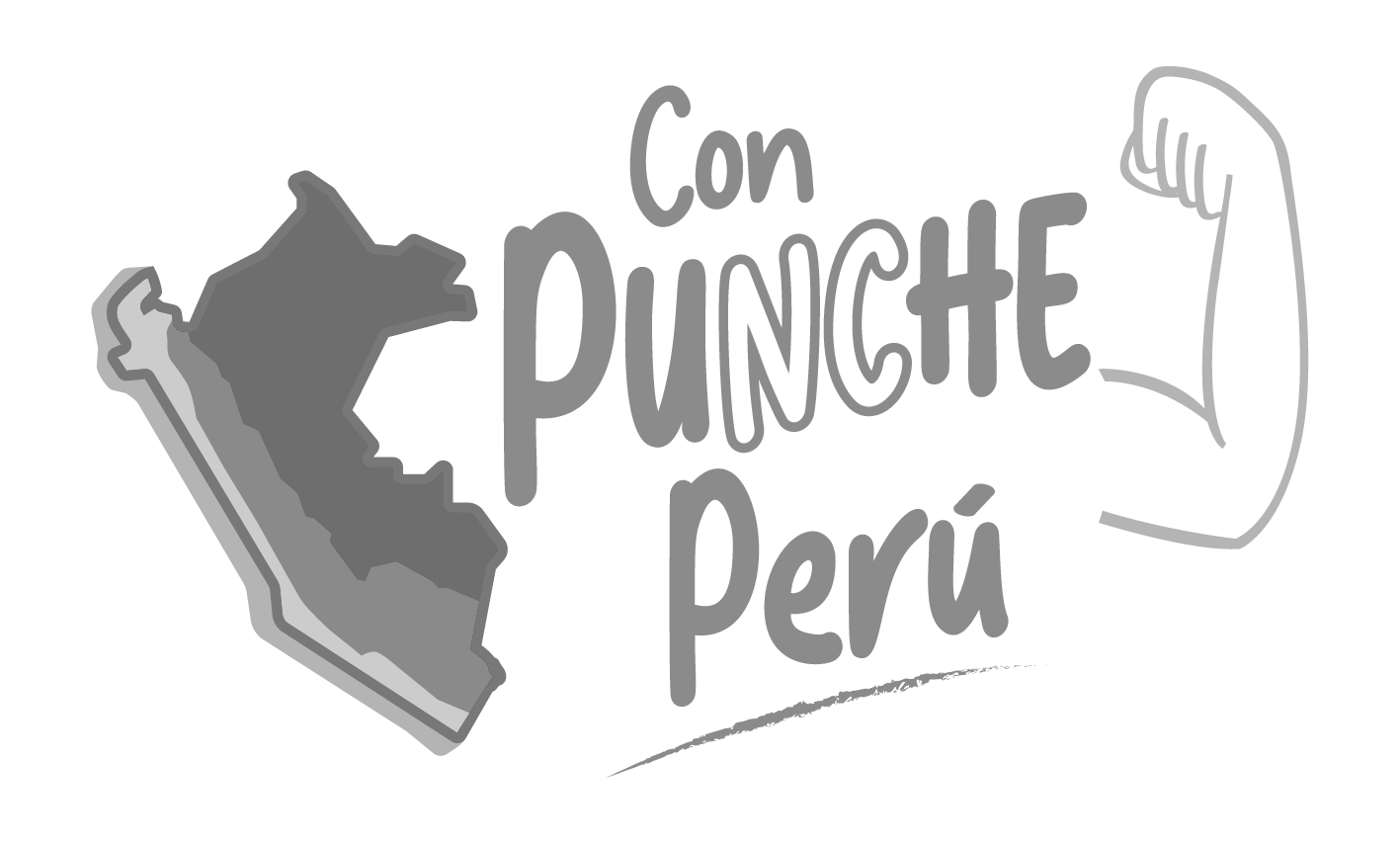 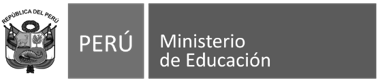 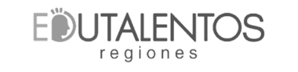 Cartilla: Orientaciones para el desarrollo de la etapa IE
La información se presenta a manera de diálogo
Se elaboran Orientaciones para cada concurso educativo de acuerdo a sus características
Tendrán un diseño y lenguaje amigable
Es un material que se entregará en formato digital
Los contenidos están relacionados a las fases de implementación, etapas, categorías, etc.
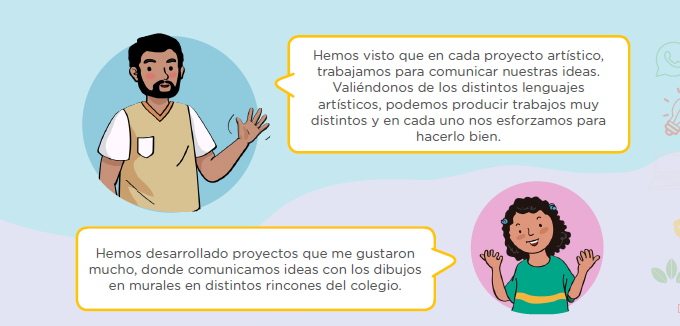 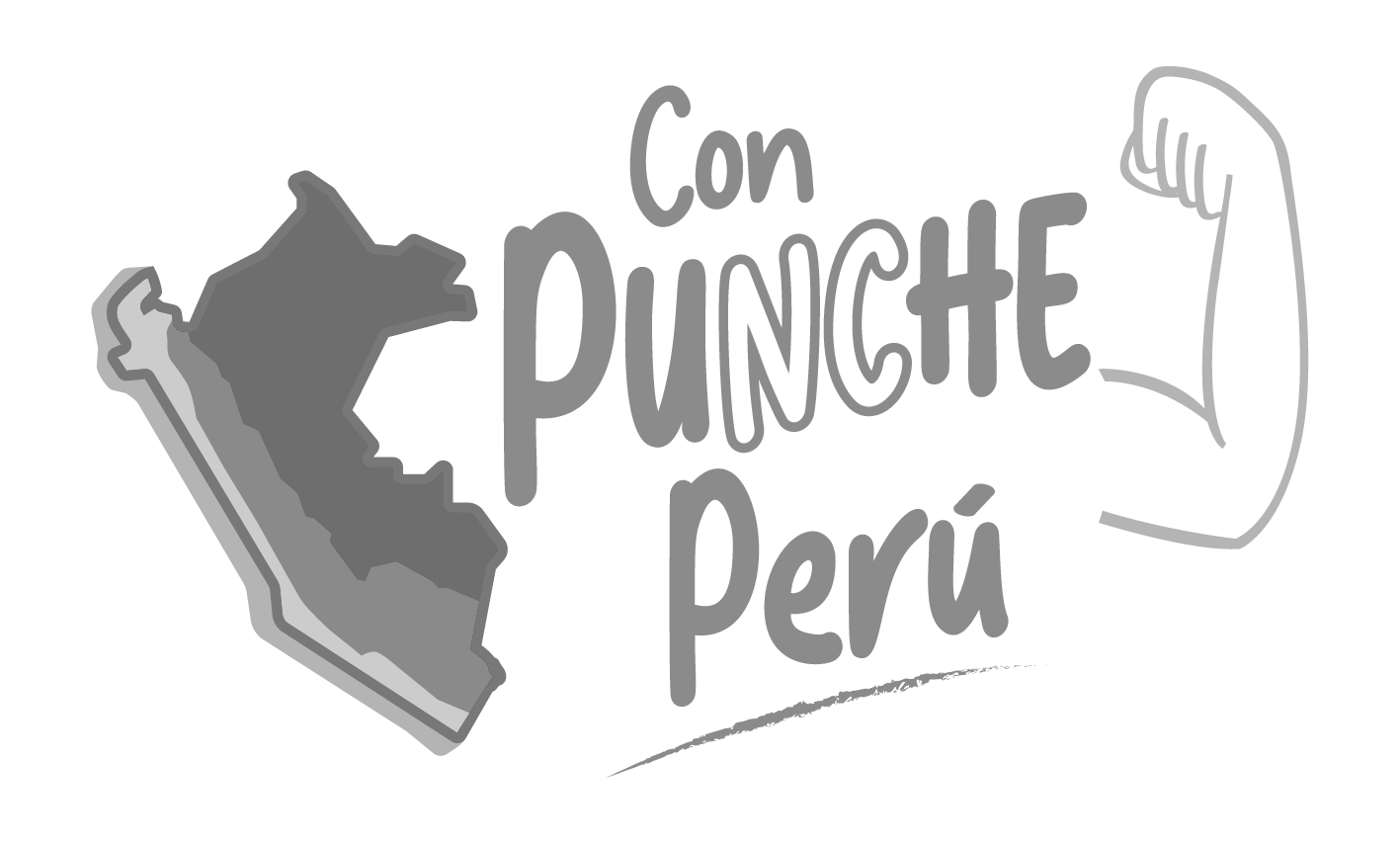 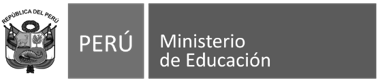 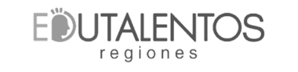 Cartilla: Ideas para participar en la etapa IE
Inicia con la presentación de una breve situación 
Se incorpora una pregunta retadora que ayuda a conectar los intereses/motivaciones de los estudiantes con el concurso educativo
Se presenta los contenidos, técnicas e información importante sobre la disciplina o área de participación
Se presentan ideas que ayuden en la participación de los estudiantes
Tendrán un diseño y lenguaje amigable
Es un material que se entregará en formato digital
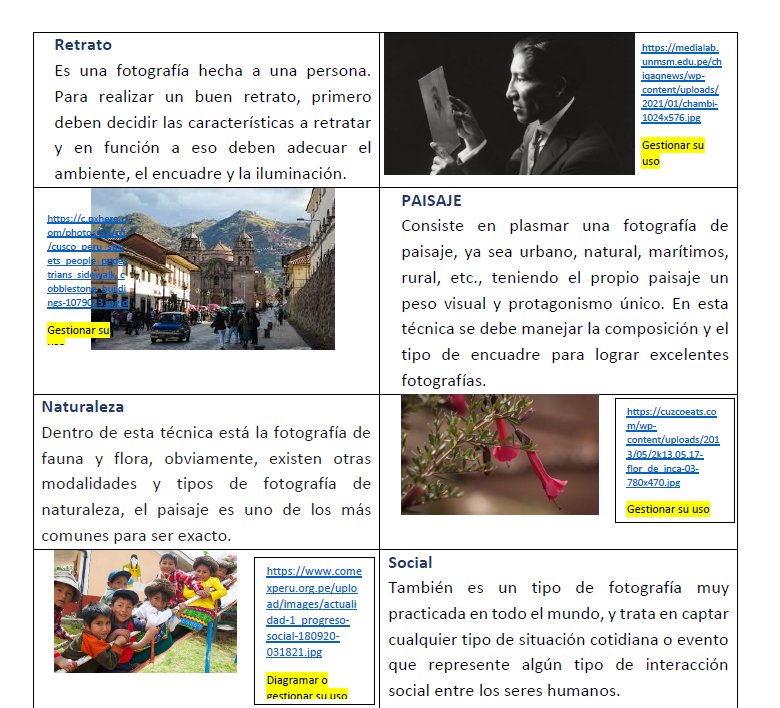 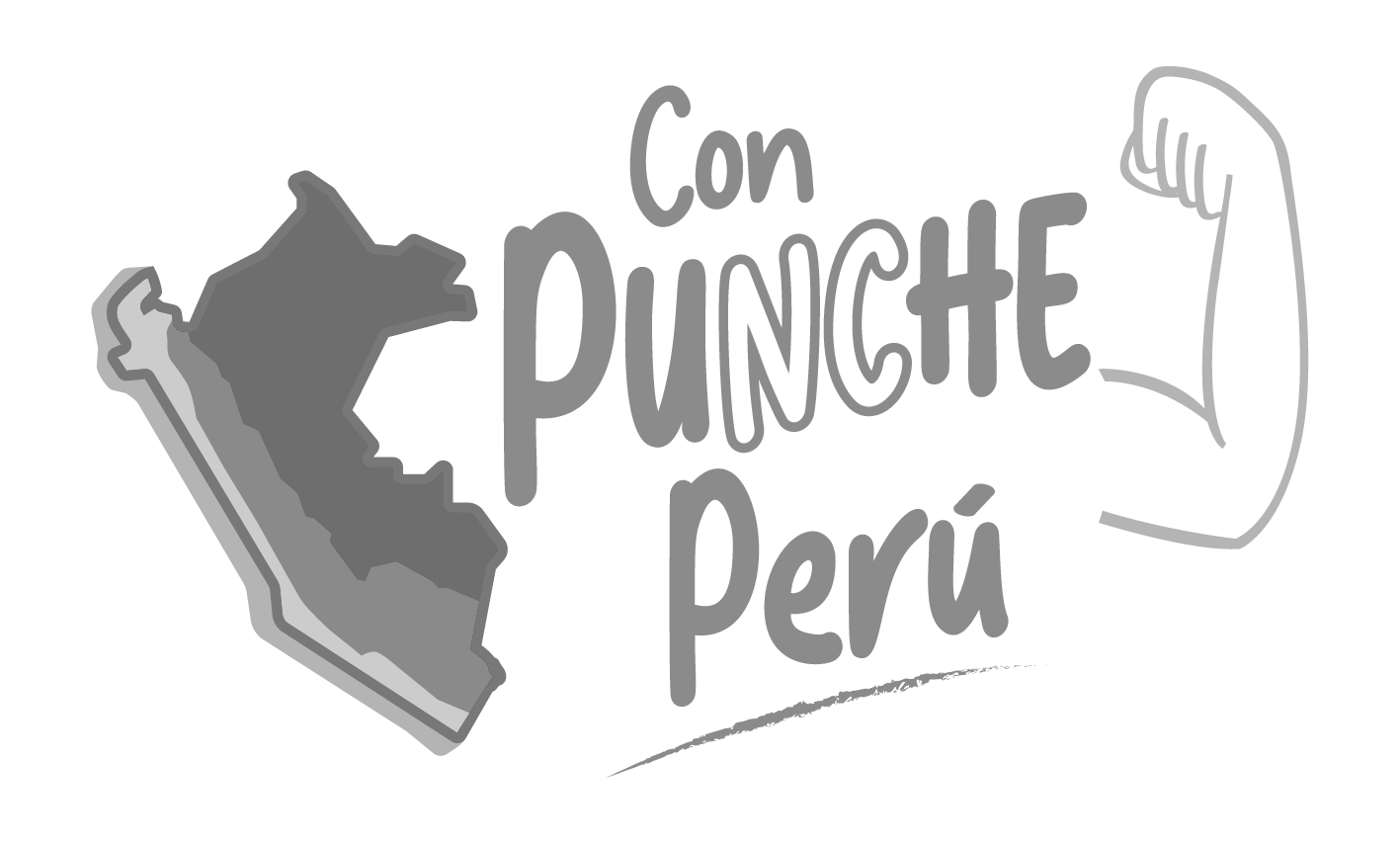 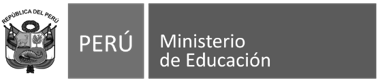 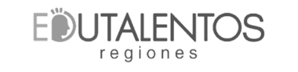 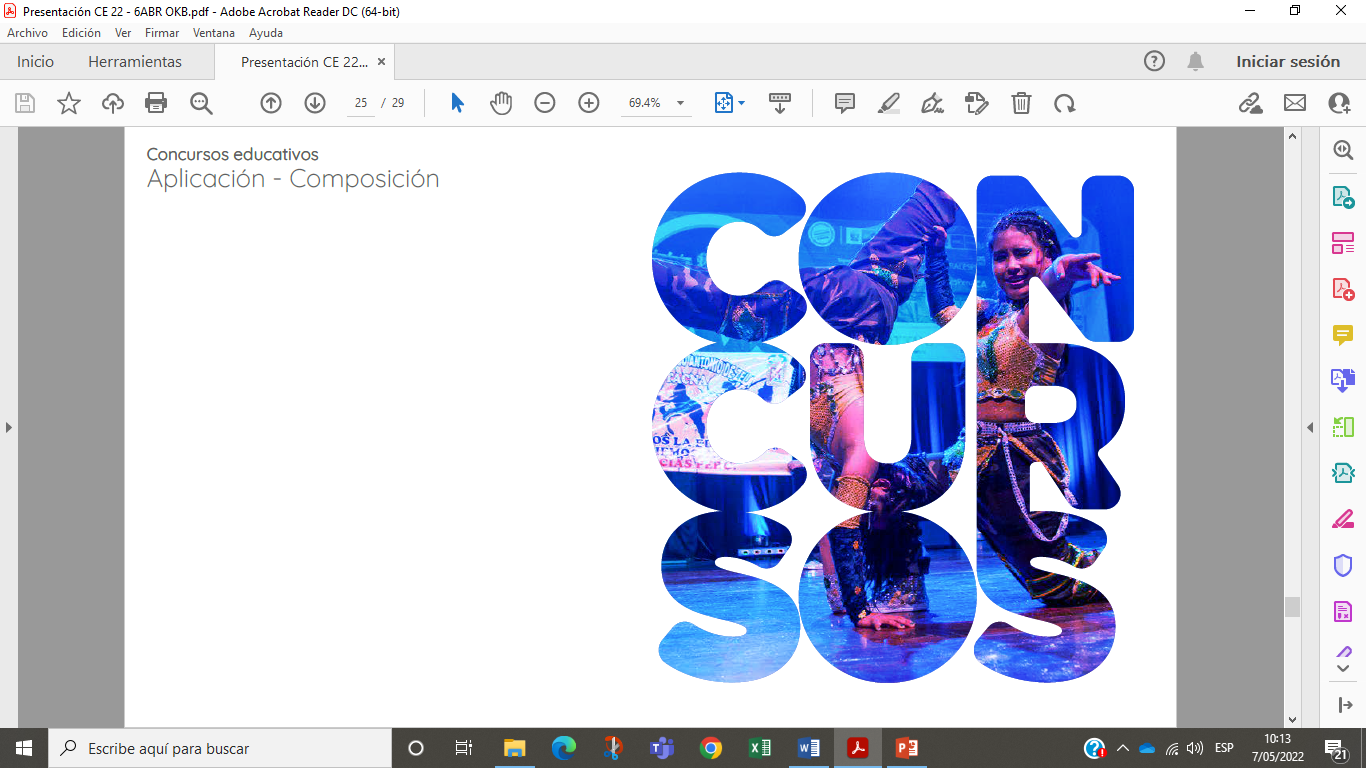 ACCIONES PARA FORTALECER LA ETAPA IE
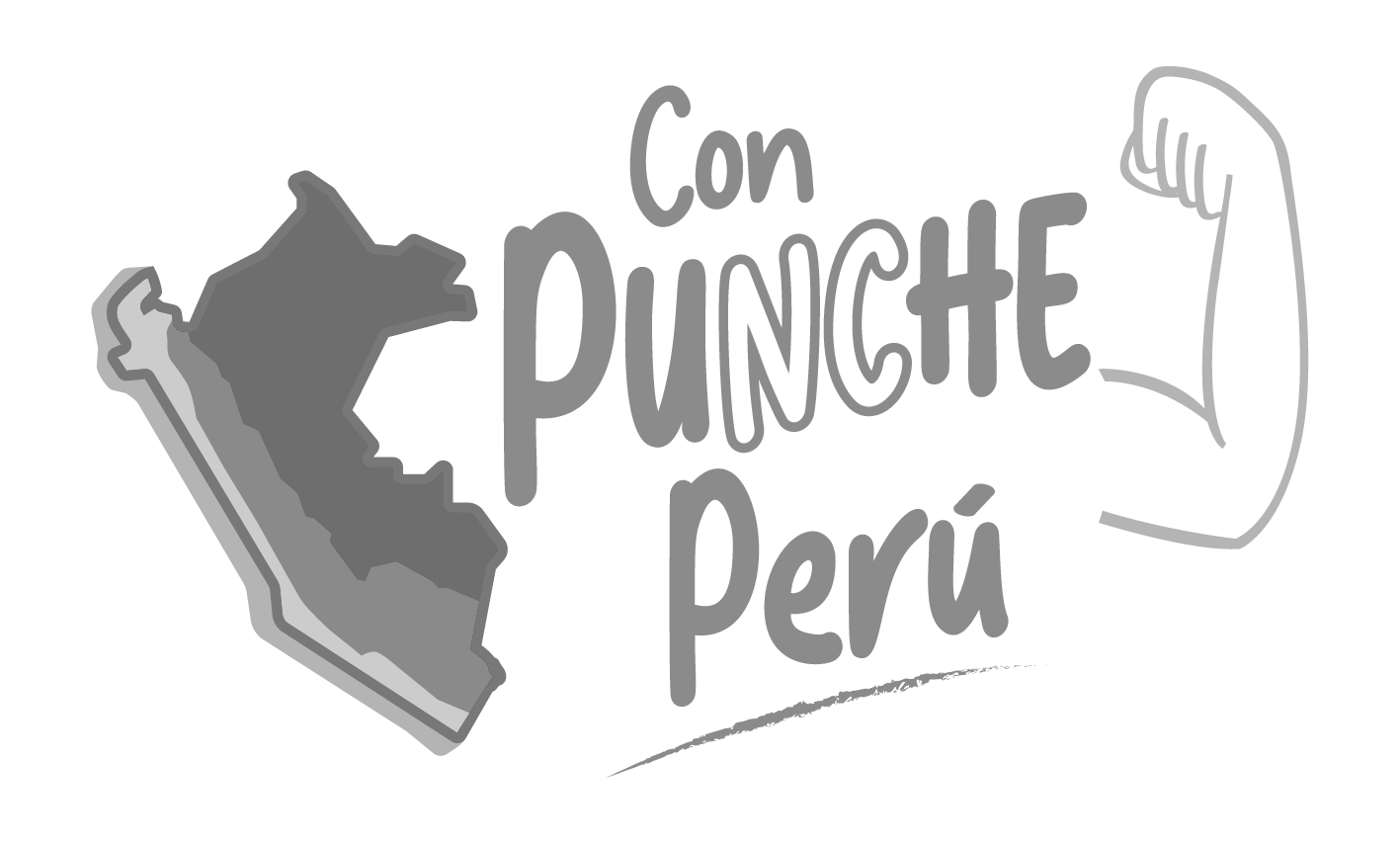 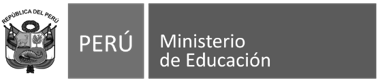 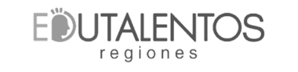 Listado de acciones para fortalecer la Etapa IE en regiones:
Padlet: 
https://padlet.com/jesyusdance1/acciones-para-fortalecer-la-etapa-ie-de-los-ce-pi55rugz853rtf53
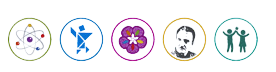 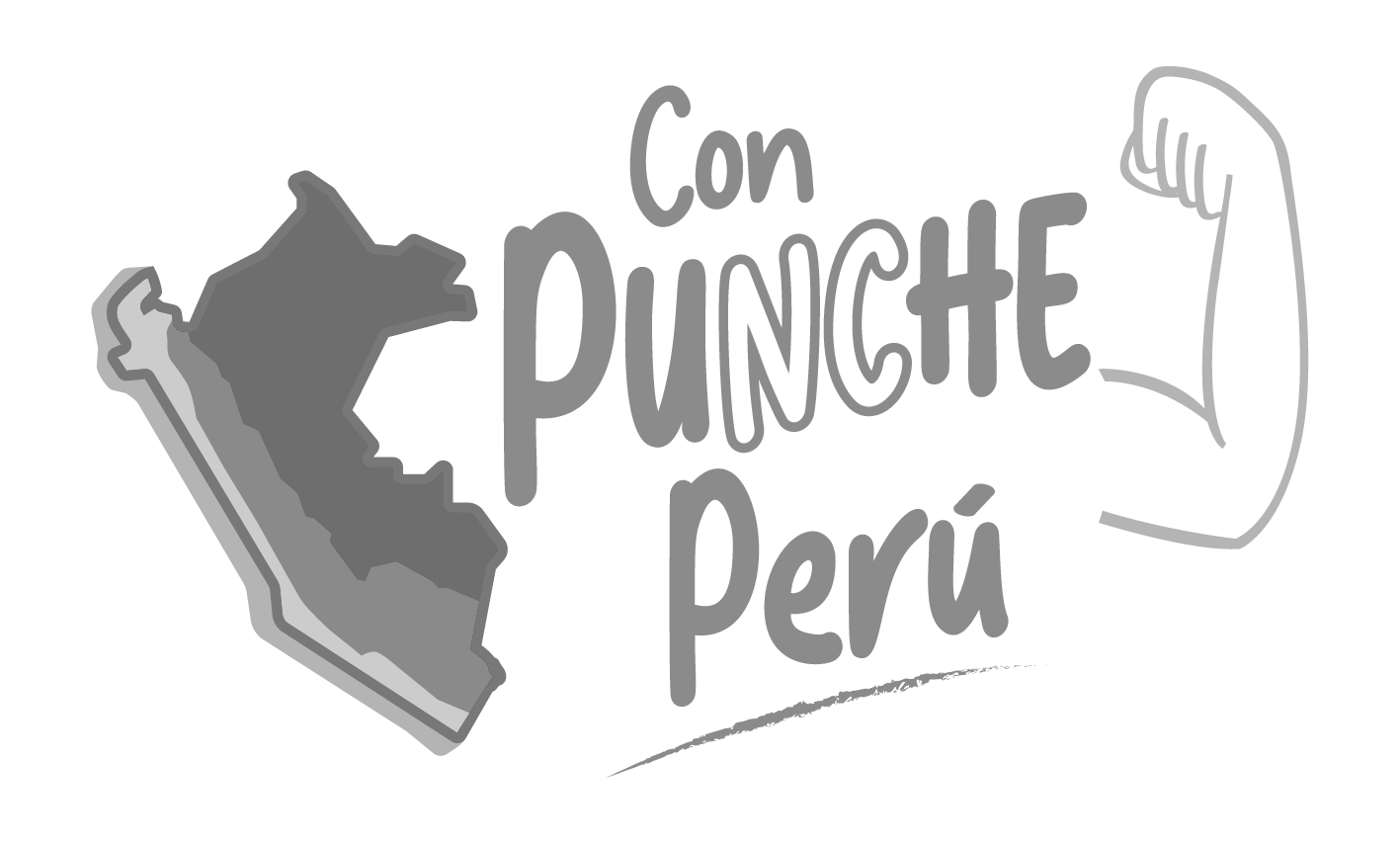 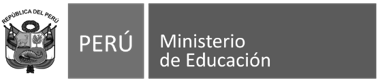 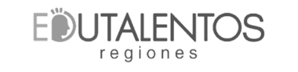 Contactos:
Jesús Gómez Arrieta : 
Celular: 906384355
Correo: jgomez@minedu.gob.pe
Miguel Tomas Díaz: 
Celular: 964636689
Correo: mitomas@minedu.gob.pe
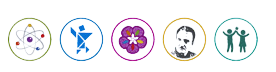 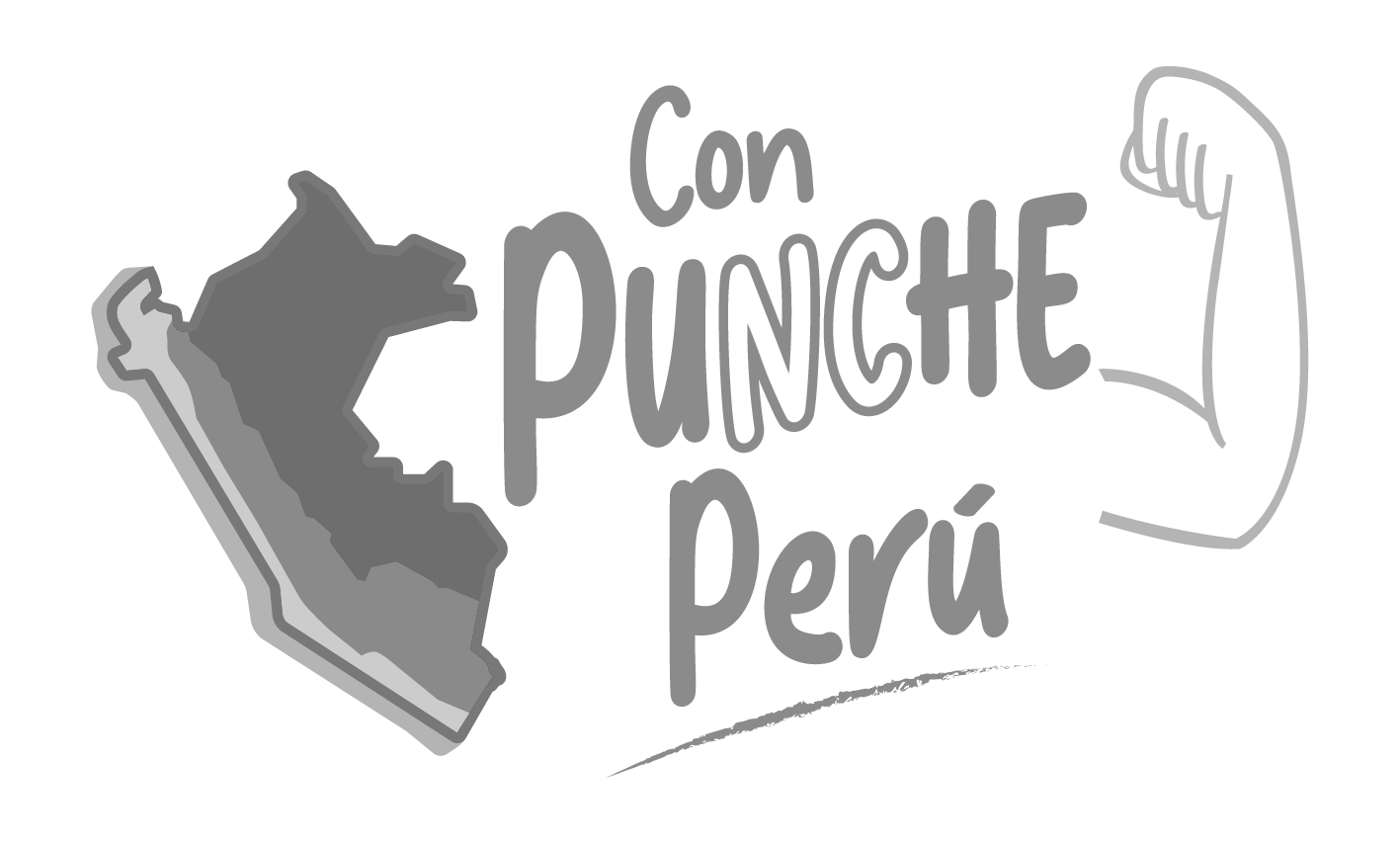 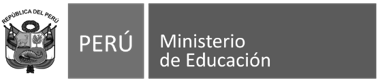 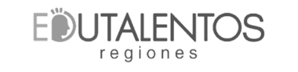 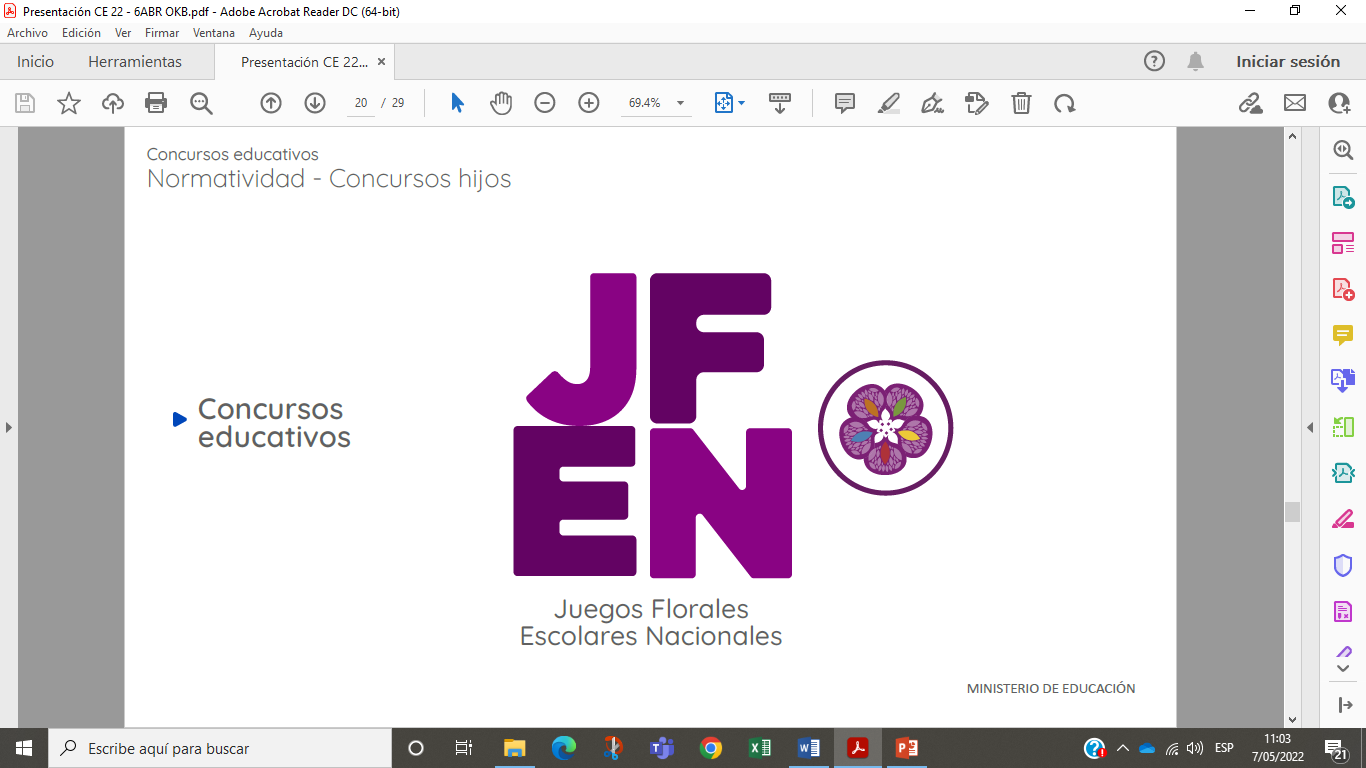 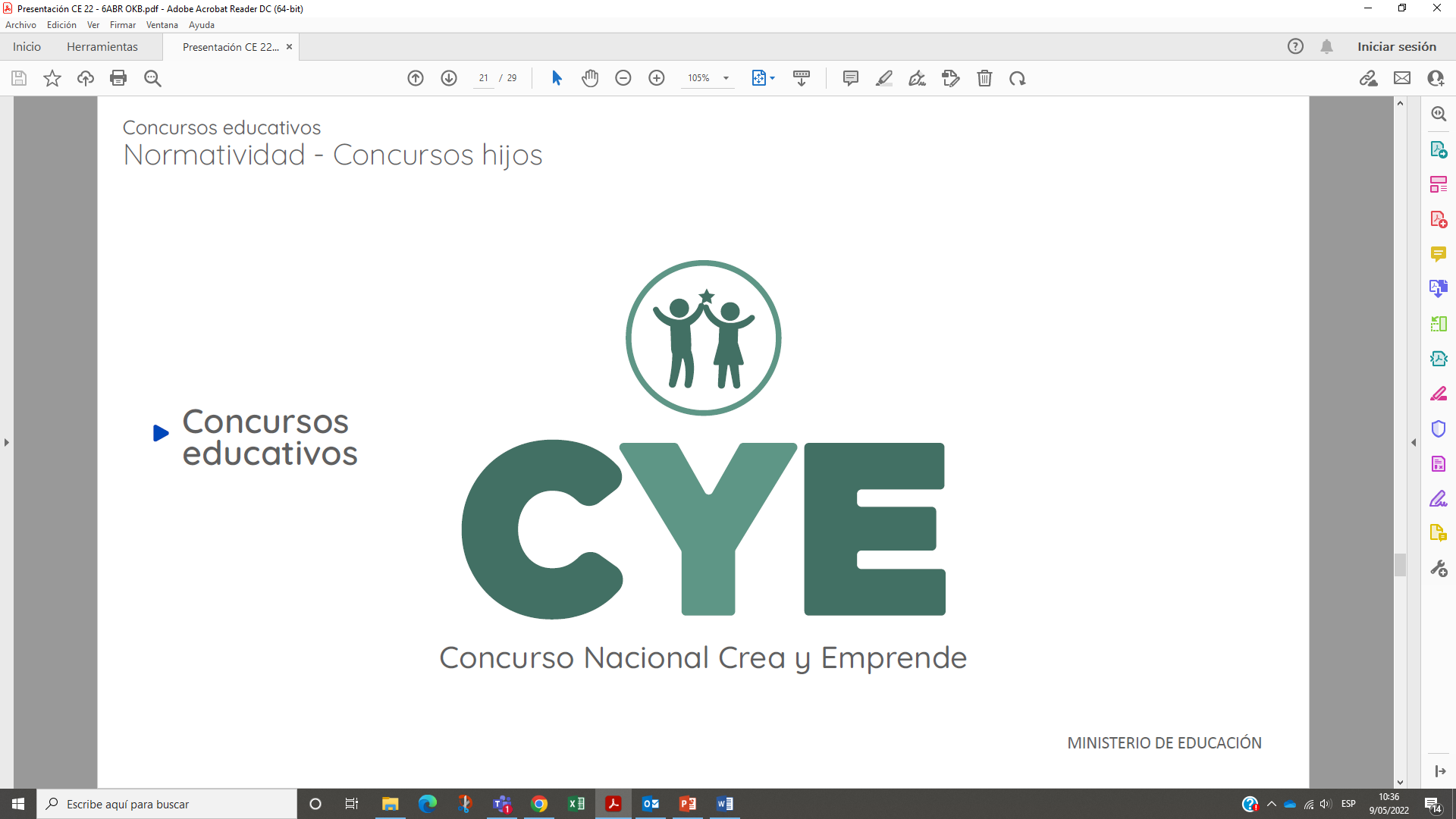 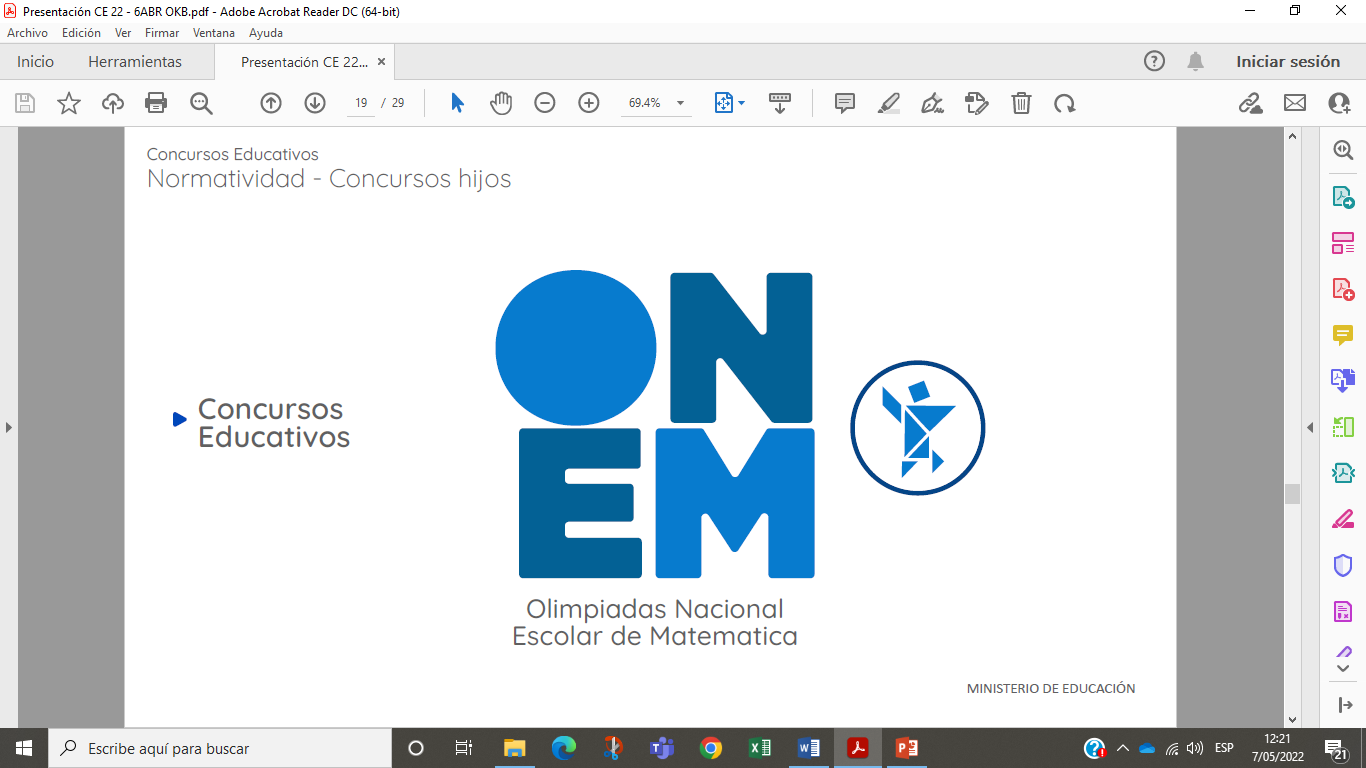 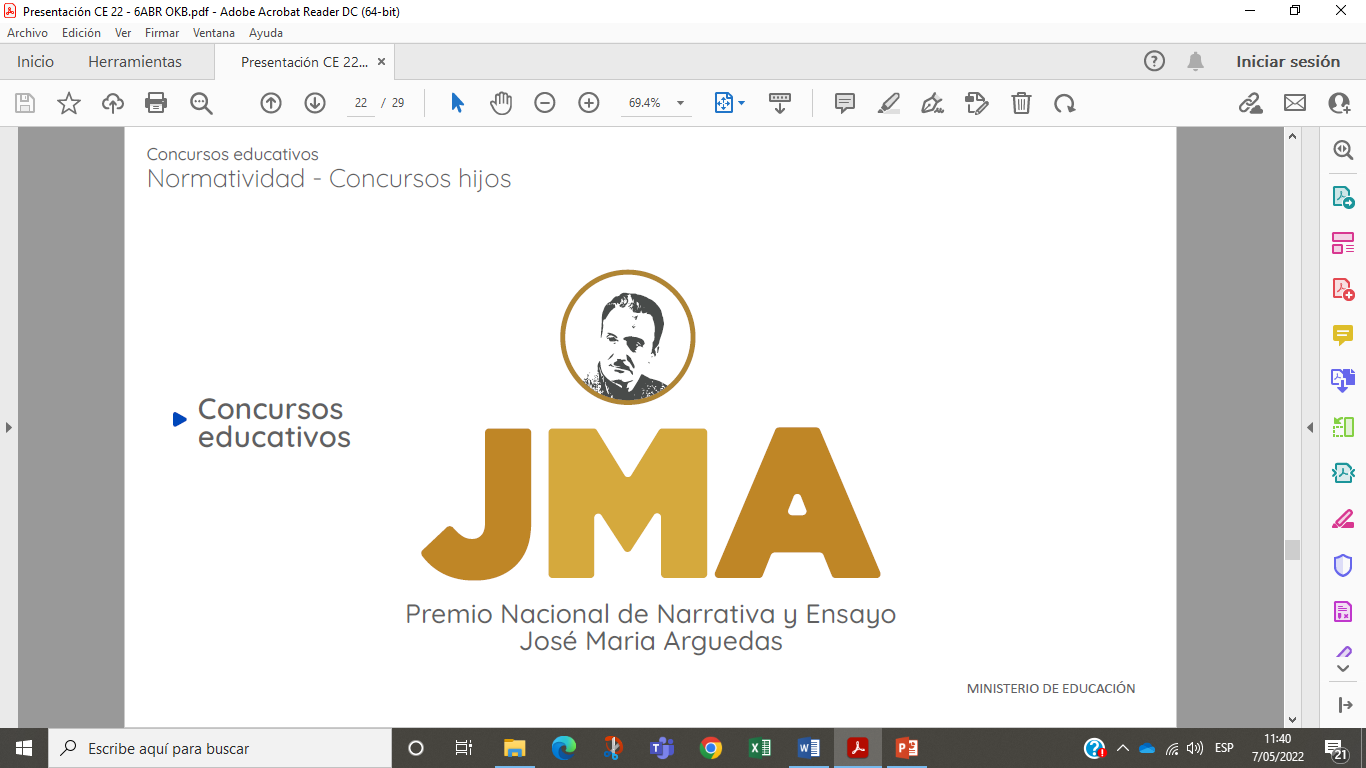 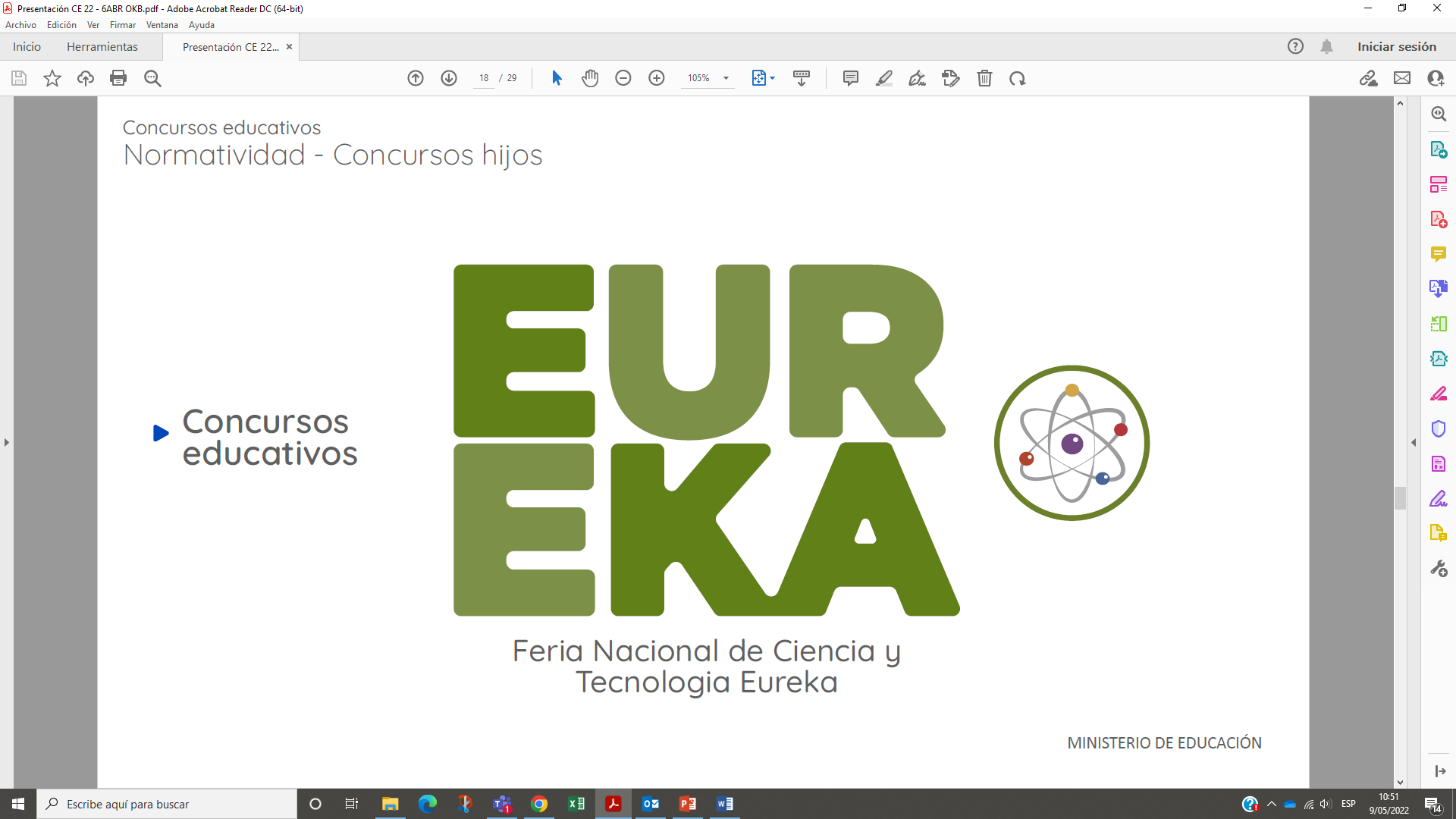 ¡GRACIAS!
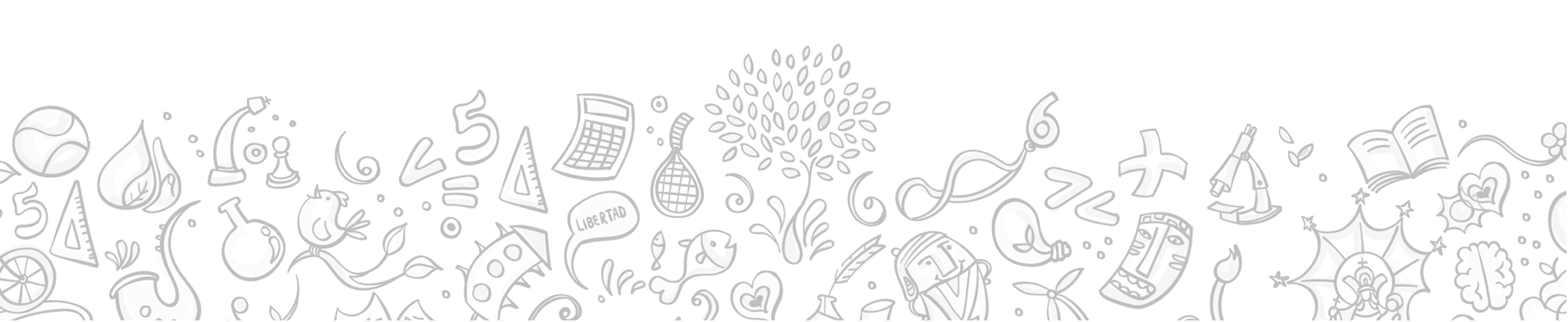